21 abril de 2023
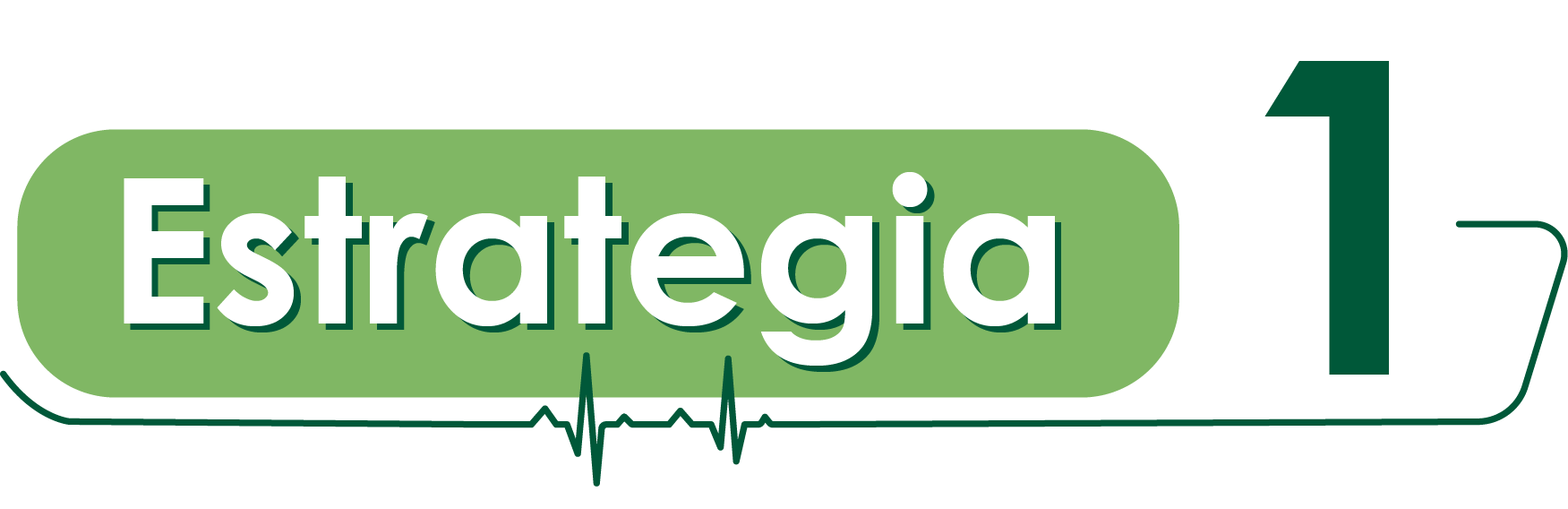 Desarrollo del Modelo de Prestación de Servicios de Salud
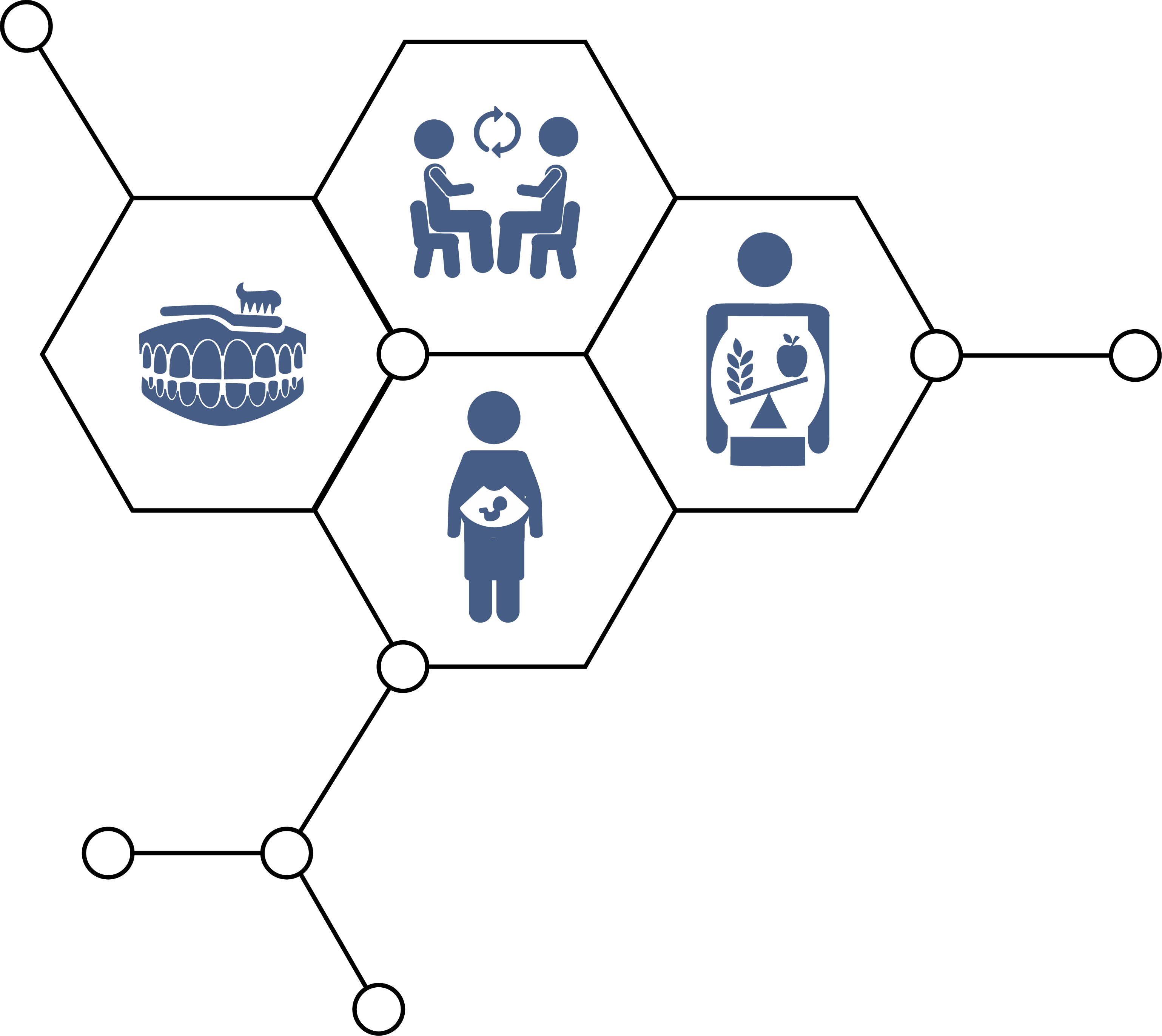 259.221
259.221
personas participaron en los diálogos de saberes, así como en actividades de Información, Educación y Comunicación  donde se desarrollaron temas como salud bucal, alimentación saludable,
lactancia materna y sexualidad responsable.
2.813.149
2.813.149
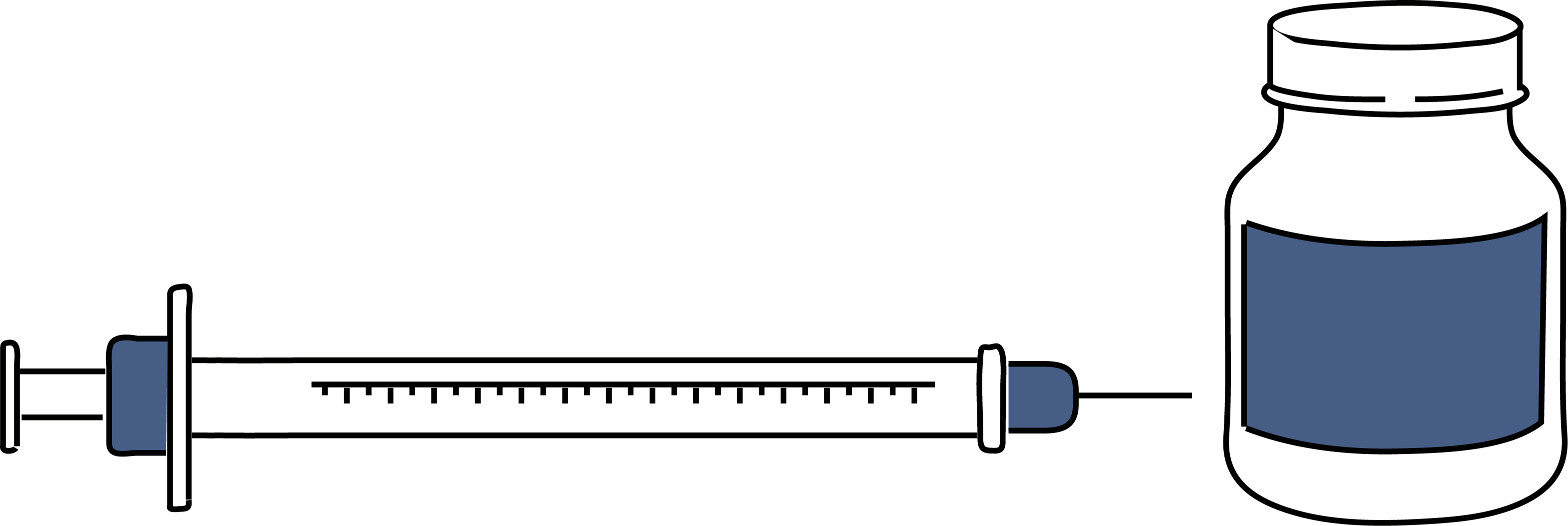 dosis de vacunas contra el Covid 19 aplicadas por la ESE Metrosalud en su red hospitalaria y puntos masivos, desde que inició la pandemia.
Desarrollo del curso de preparación para la maternidad y la paternidad en las 9 Unidades Hospitalarias, con la participación de
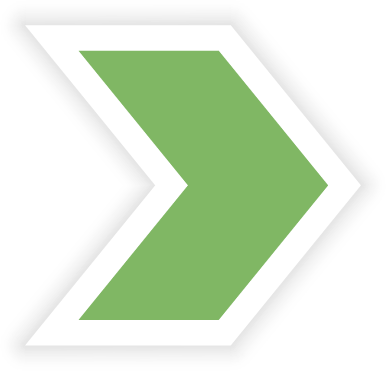 1.092 gestantes y
352 acompañantes
1.444
1.444
personas
beneficiados con el avance en la implementación de la Ruta Materno Perinatal (RIA).
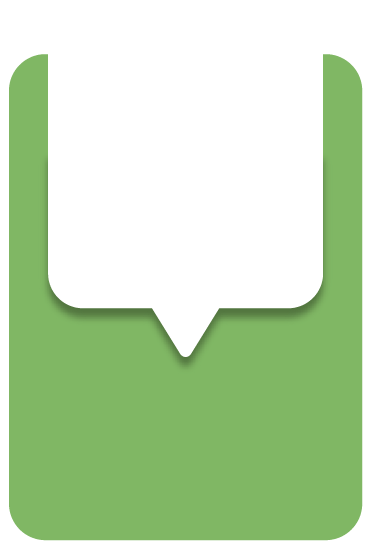 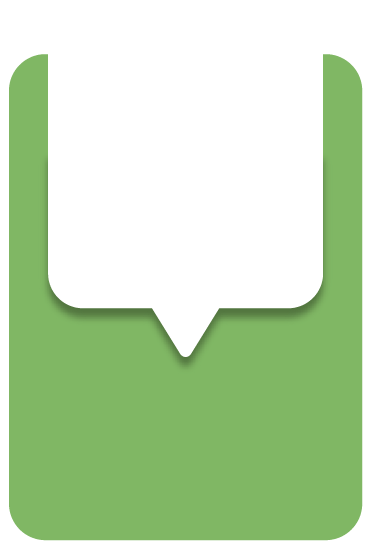 Se desarrollaron acciones para fidelizar a las usuarias con experiencias significativas para la atención del parto cálido y respetado, como:
Palabras que abrazan, estrategia generada desde el cuento y la narración verbal de la maternidad en casa, en la que se acompañaron a las gestantes con larga estancia hospitalaria.
Cualificación con el Politécnico COHAN de
32
38
NANAS
(Nacimiento Acompañado, Nacimiento Afectivo y Seguro)
sesiones
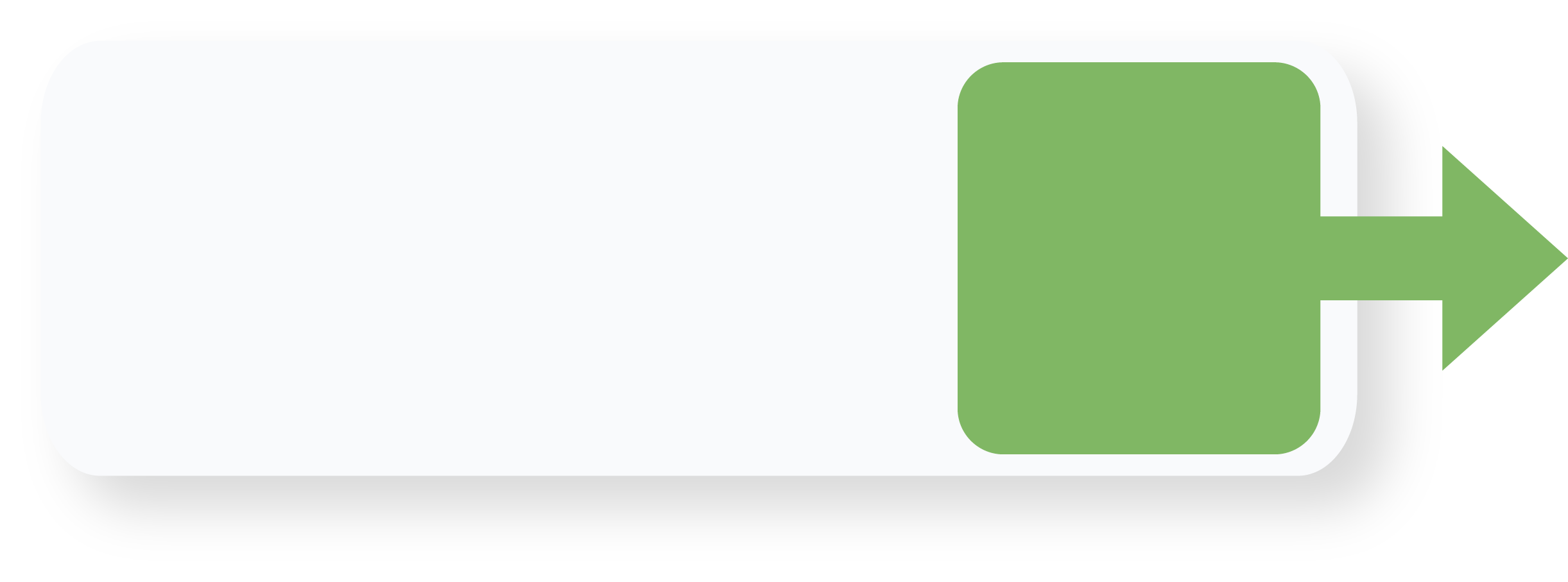 40
integrantes de los
semilleros de participación social y comunitaria en salud.
Formación y certificación en convenio con el SENA, en la Ruta  Modular de Pedagogía Humana en salud de
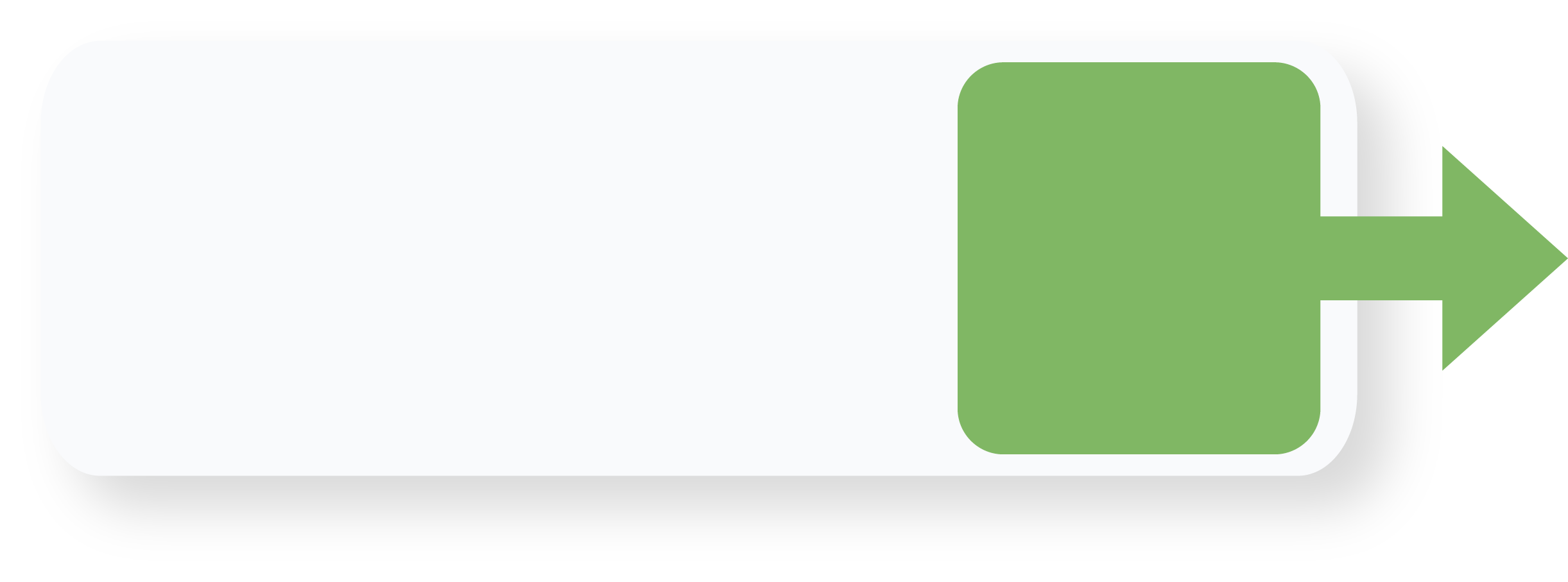 36
voluntarias de participación social y comunitaria.
Formación y certificación en humanización de los servicios de salud a
1.888
1.888
Atención en salud a
personas privadas de la libertad, en el Centro de Traslado por Protección  de la Minorista, a través del talento humano y la unidad móvil de Metrosalud.
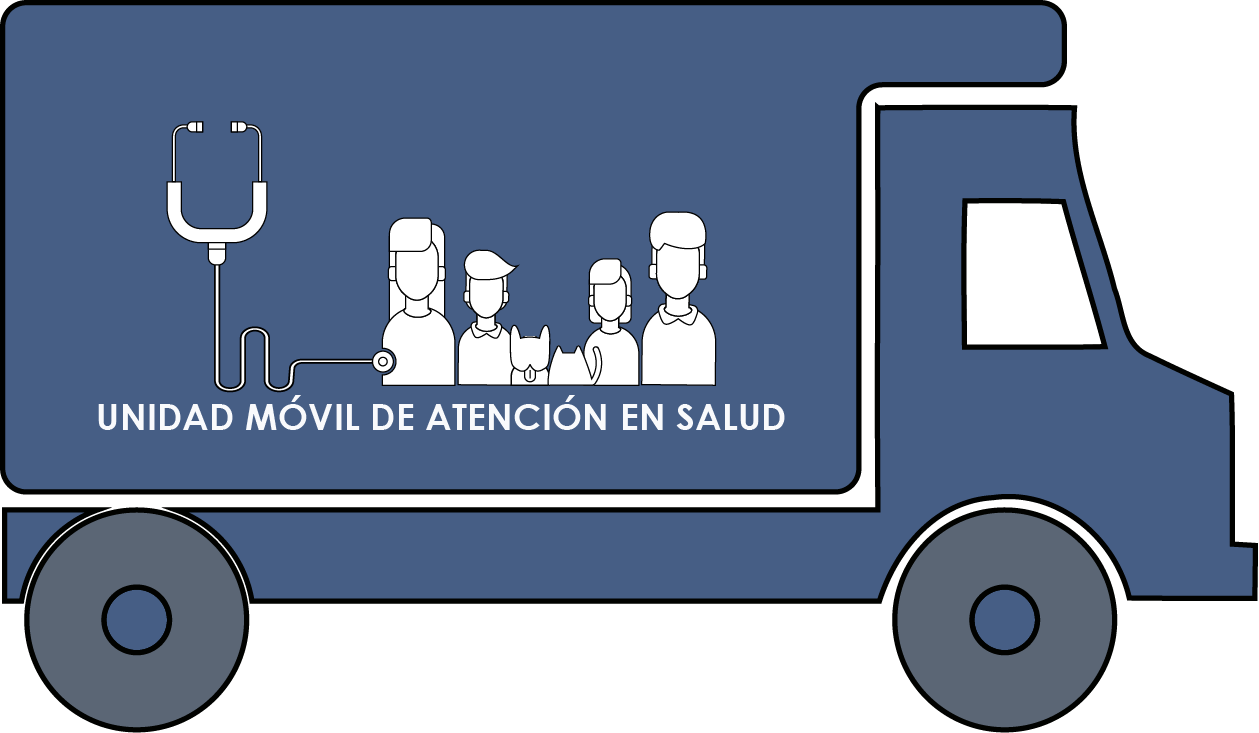 3.459.570
3.459.570
actividades de atención en
salud realizadas.
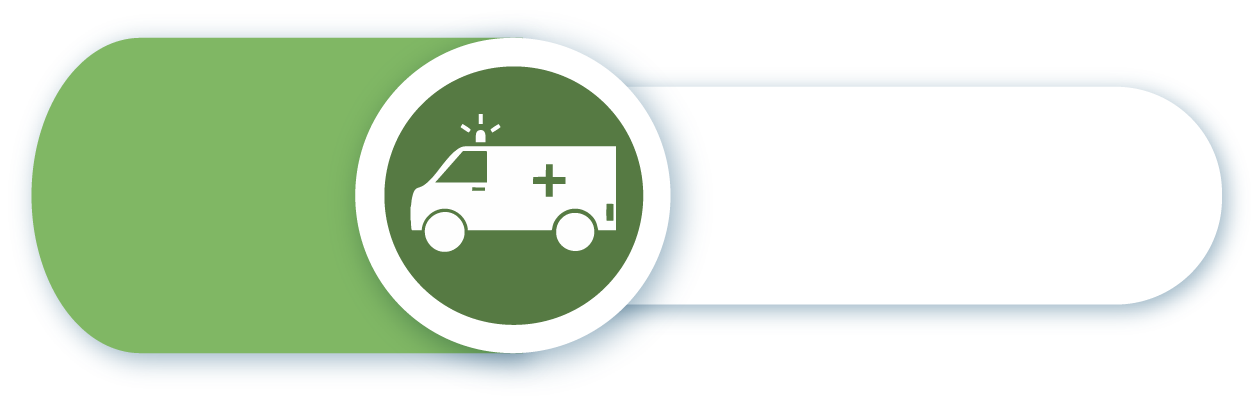 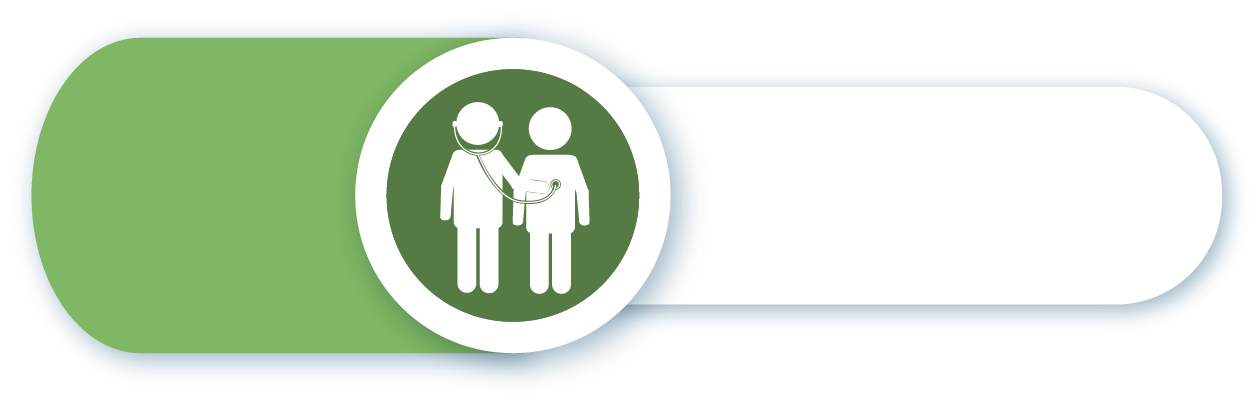 Atenciones
en urgencia
Consultas de
medicina general
338.472
146.891
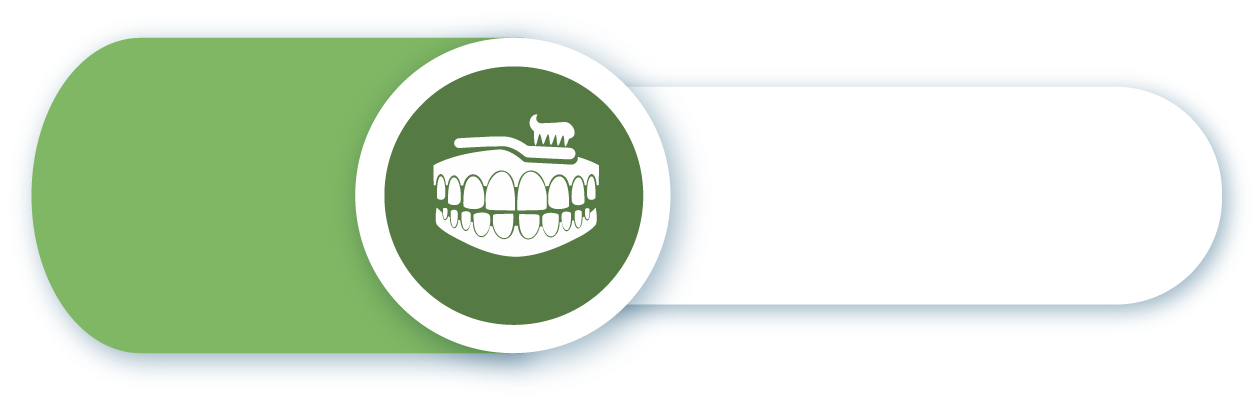 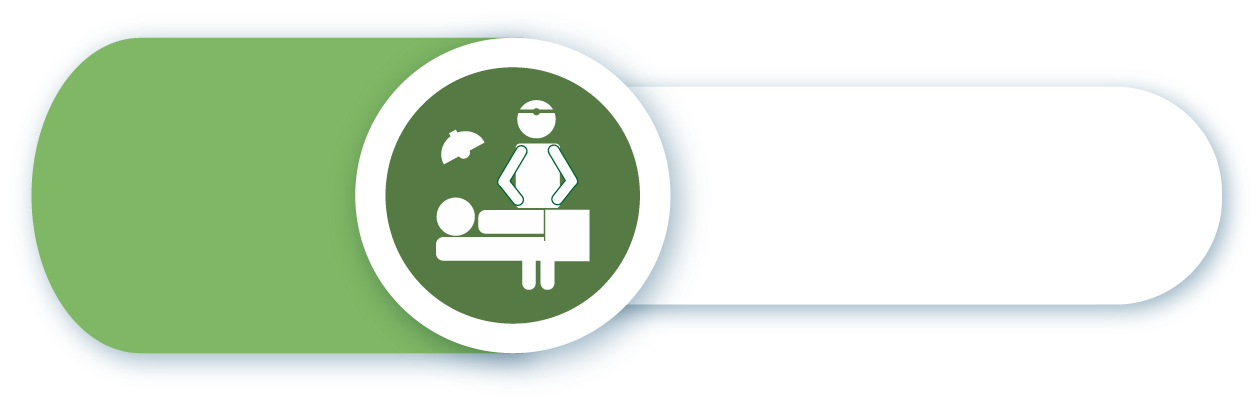 Atenciones en
odontología
99.000
Cirugías
realizadas
11.461
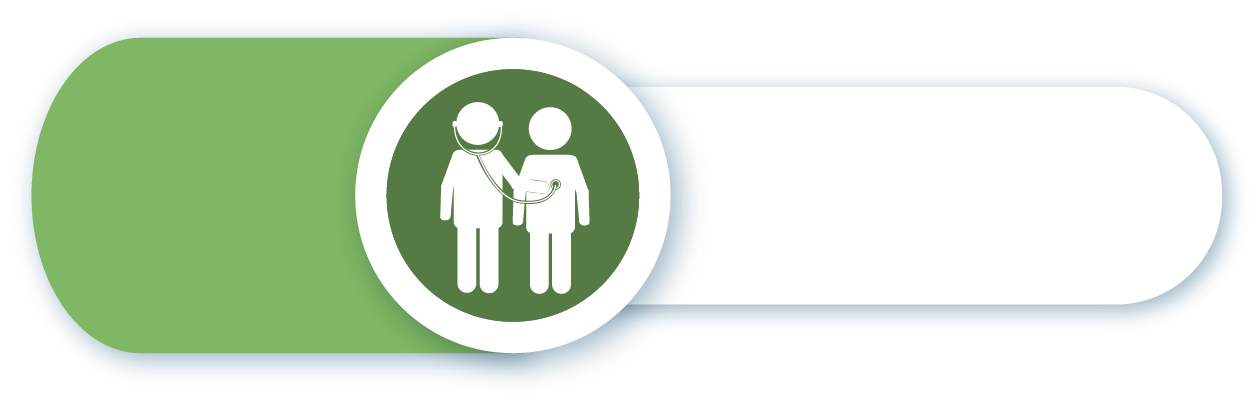 Egresos
hospitalarios
25.931
18.856
18.856
Atención de la población en la modalidad extramural,
con el desarrollo de
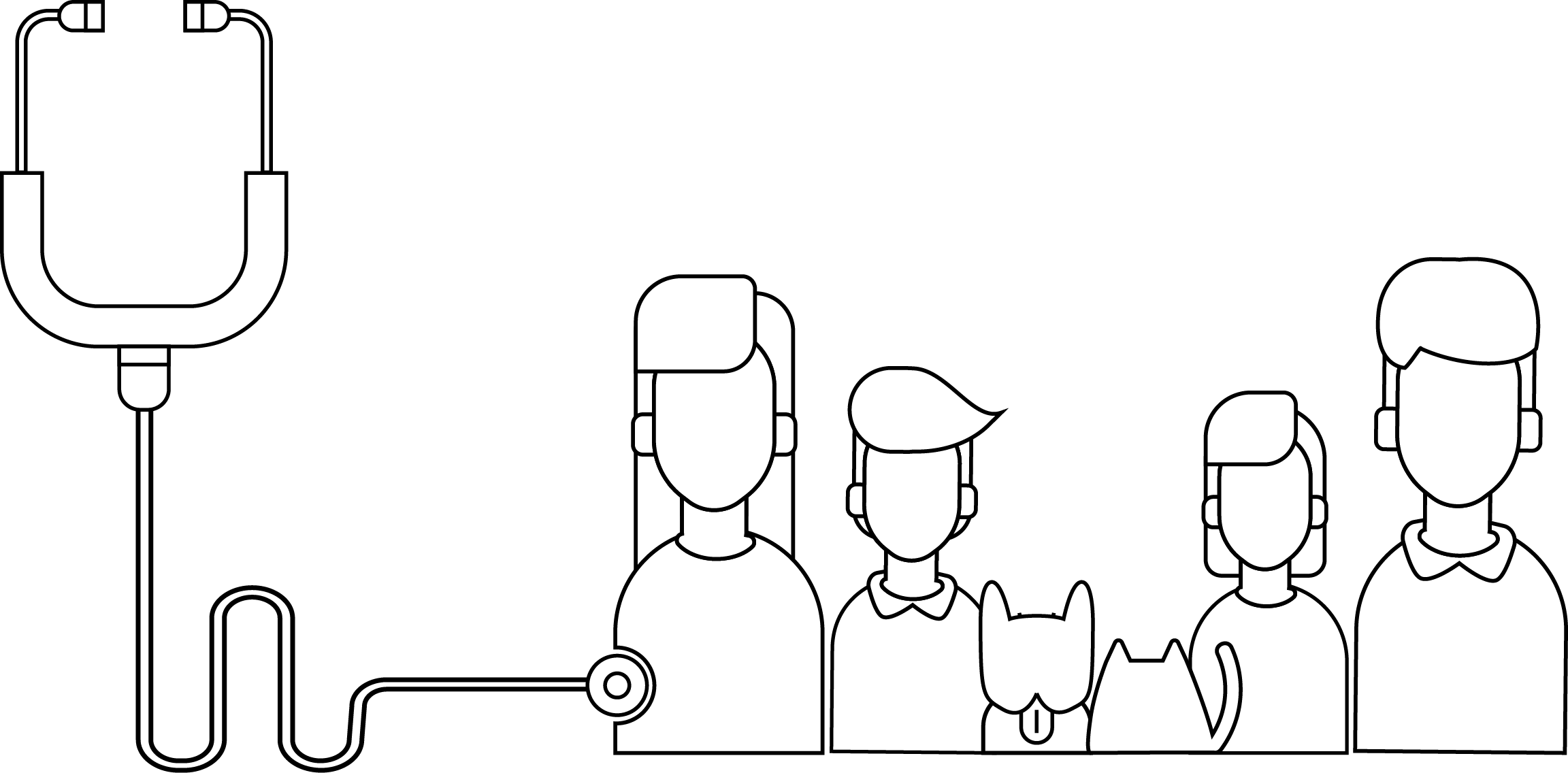 acciones en salud.
Incremento de más del 100% respecto a las actividades realizadas en la red hospitalaria durante la vigencia 2021.
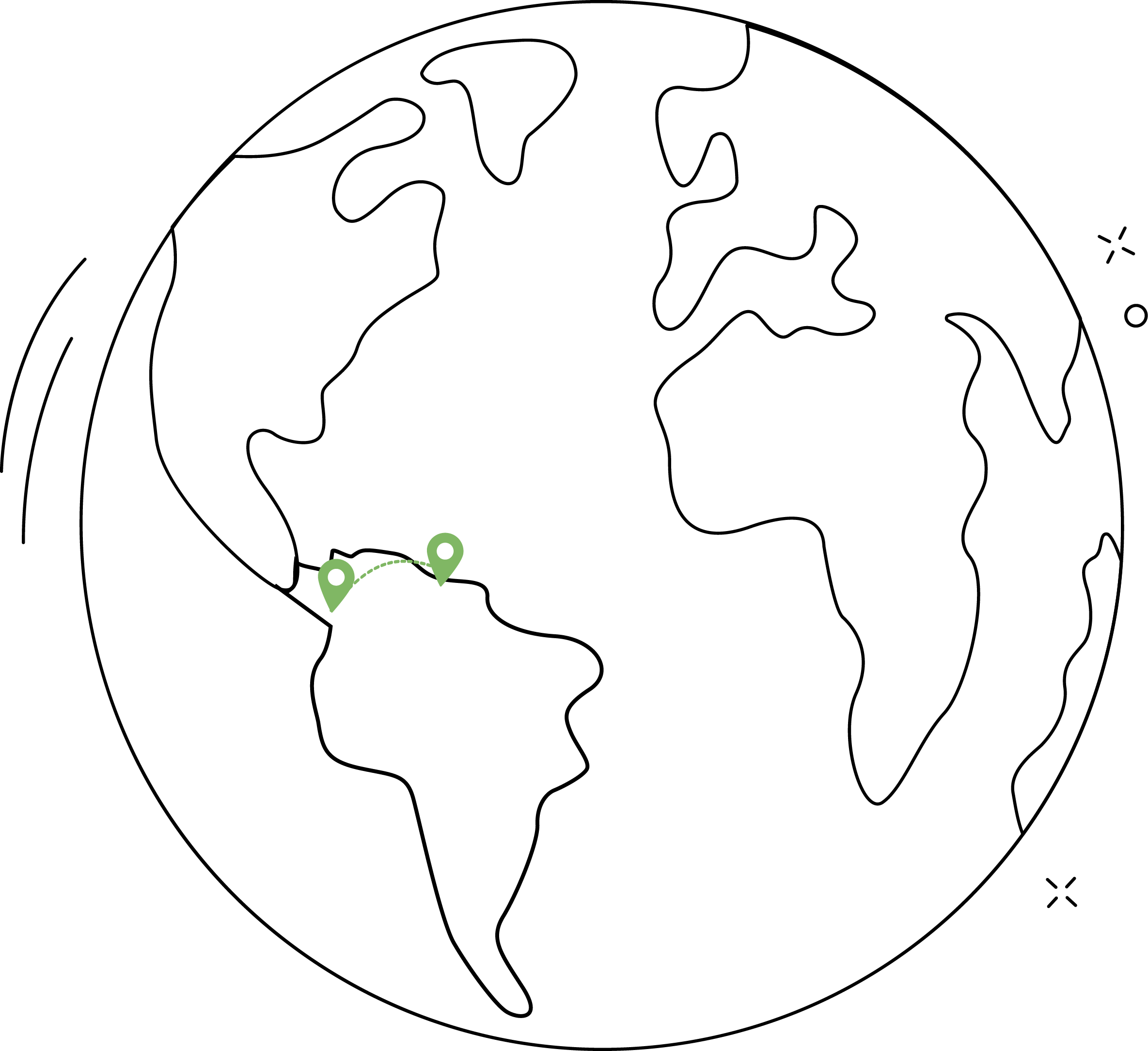 501.098
501.098
atenciones en salud realizadas
a la población migrante, de las cuales el 90% corresponde a la población venezolana.
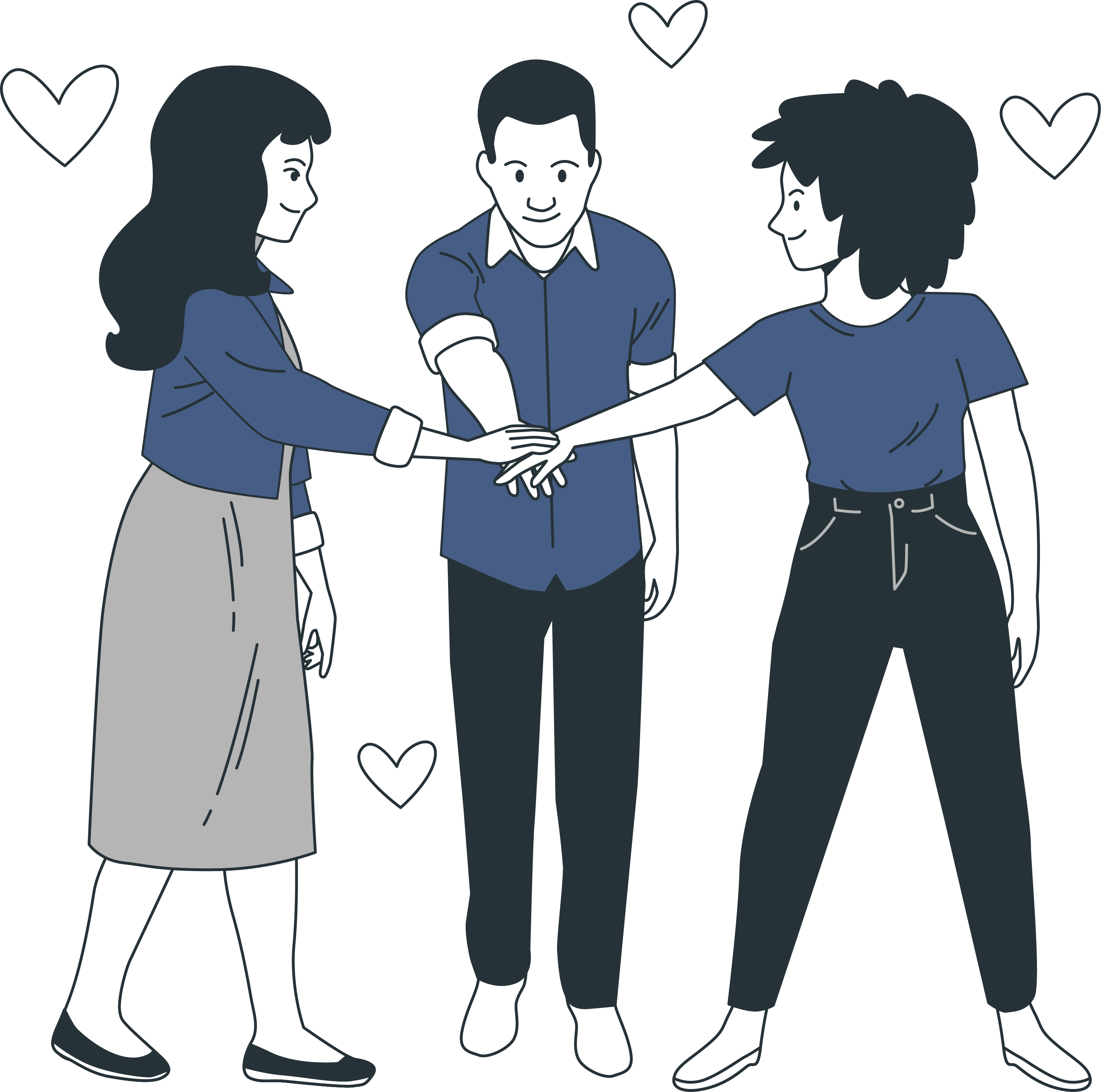 Avance en la implementación  de la Ruta de Atención para Violencia de Género y Violencia Sexual con la realización de
2.876
2.876
atenciones durante la vigencia 2022.
Avances en la implementación de la Ruta de Interrupción libre y voluntaria del embarazo, con la atención de 115 mujeres durante el 2022.
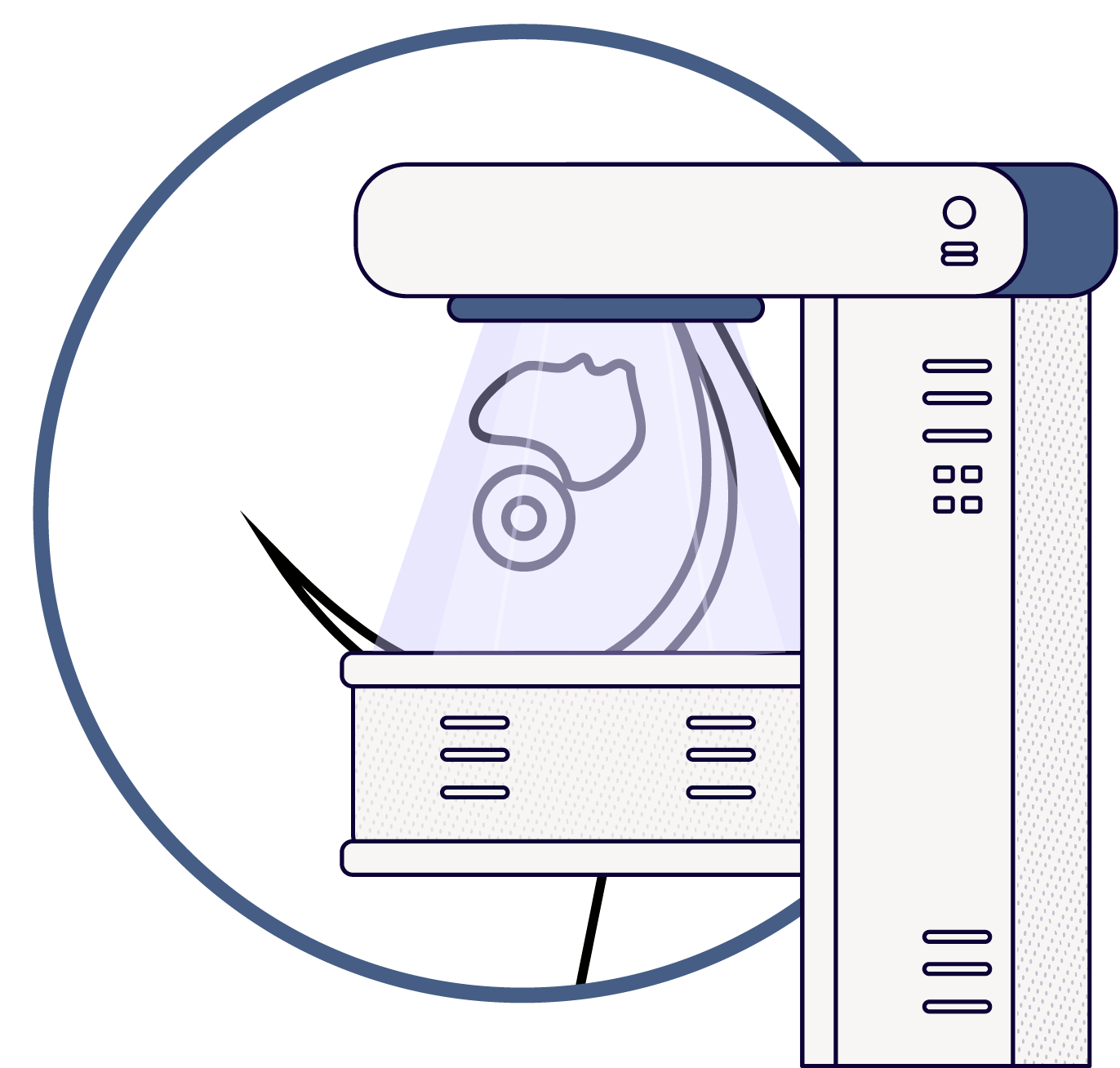 Implementación de la ruta de prevención del cáncer de mama
en el CS CISAMF, con la realización de
18.531
9.538
18.531
9.538
1.509
1.509
mamografías
tamizajes
ecografías de mama
con las cuales se diagnosticaron 39 usuarias con cáncer de mama.
Implementación de la ruta de atención  de niños menores de 5 años con desnutrición aguda, donde se beneficiaron
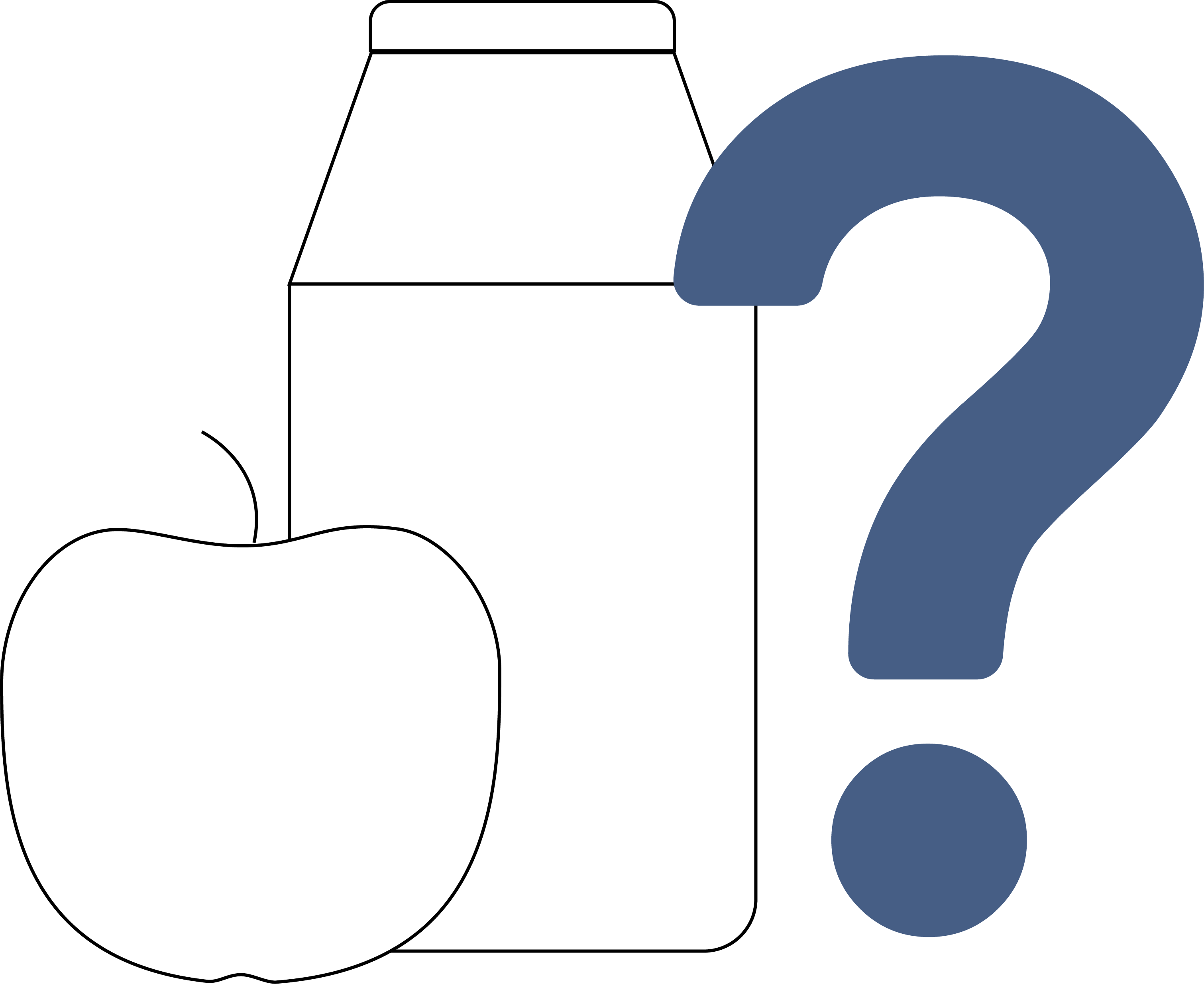 262
262
niños durante
la vigencia 2022.
Con la adquisición del nuevo ecógrafo, se realizaron ecografías de detalle anatómico, translucencia nucal,
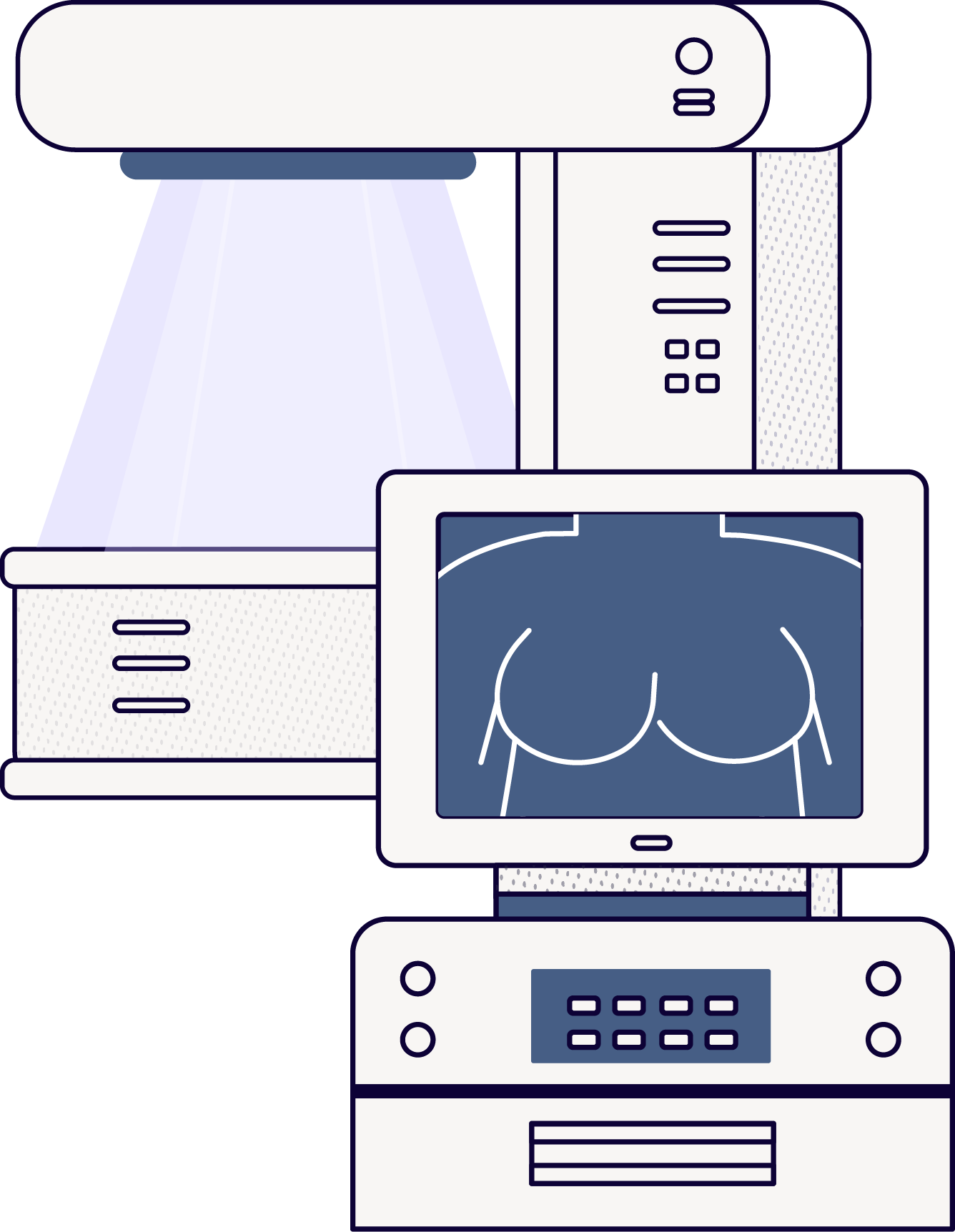 doppler, perfil biofísico y de mama. 

En el año 2022 se realizaron un total de
5.784
5.784
ecografías
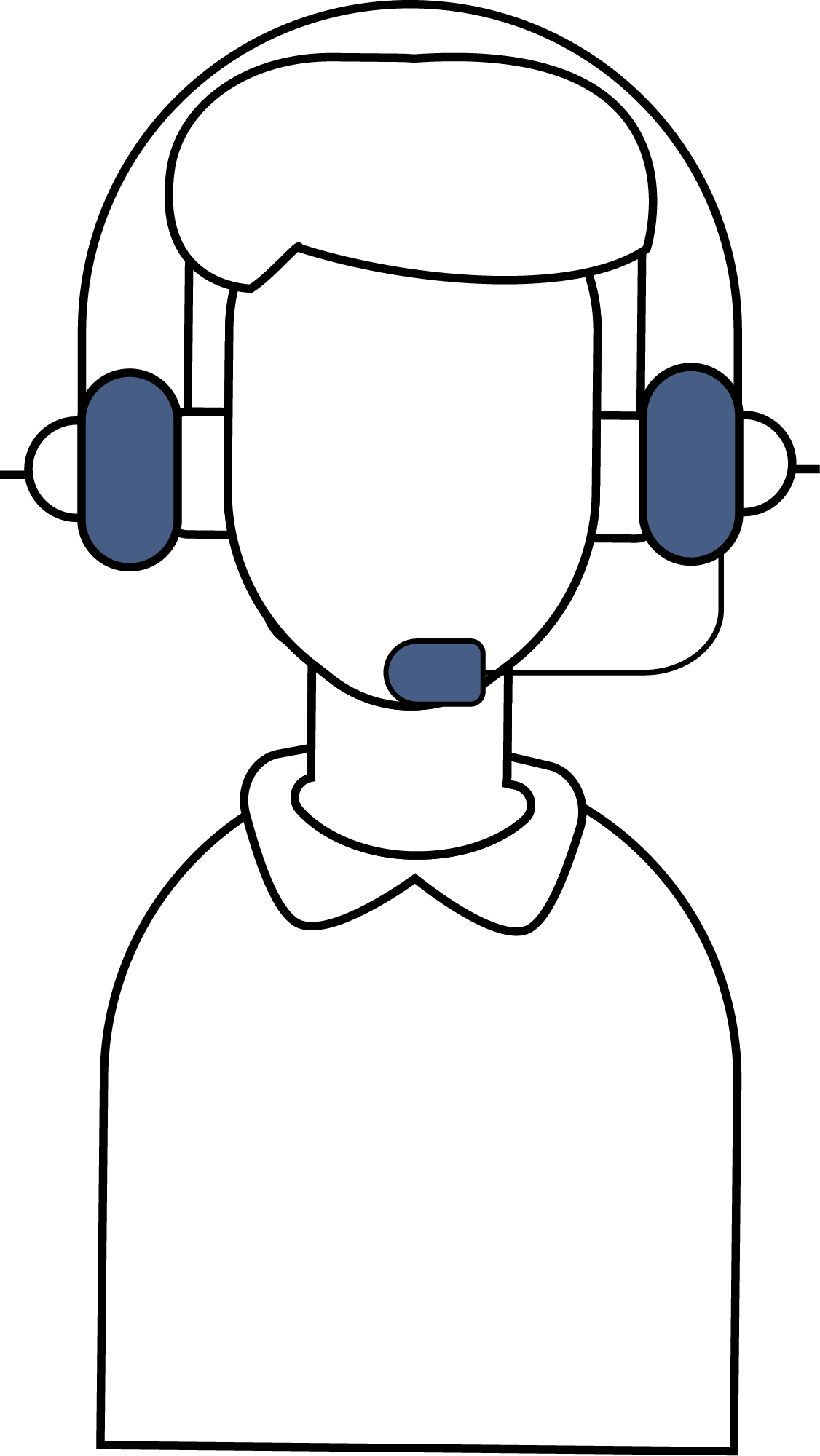 17.247
17.247
atenciones en la modalidad de teleorientación, durante
la vigencia 2022.
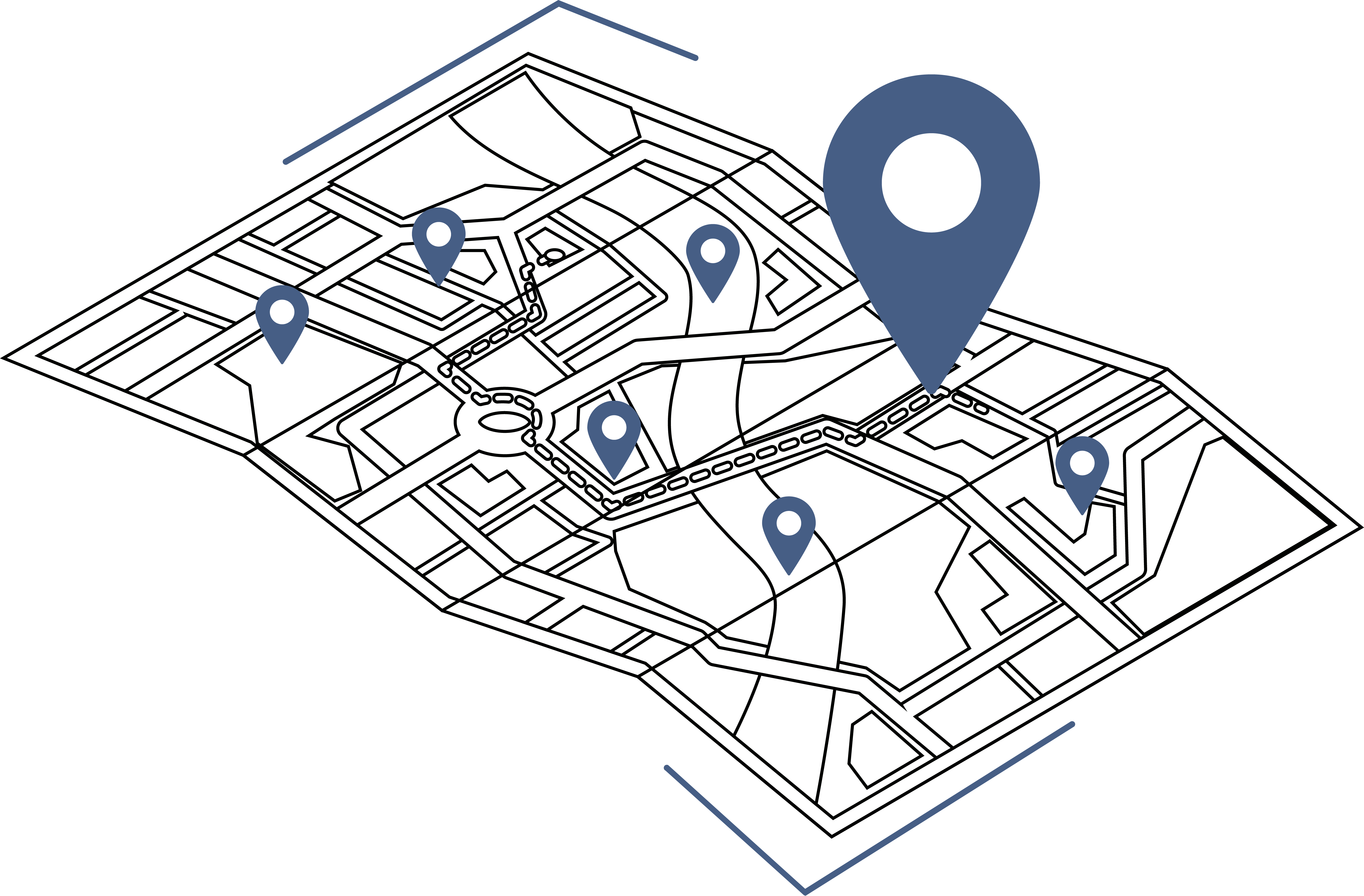 Caracterización de las



 
identificando la situación de las diferentes zonas de influencia de las Unidades Prestadoras de Servicios de Salud frente a los determinantes sociales en salud.
10 Unidades
Población Territorio,
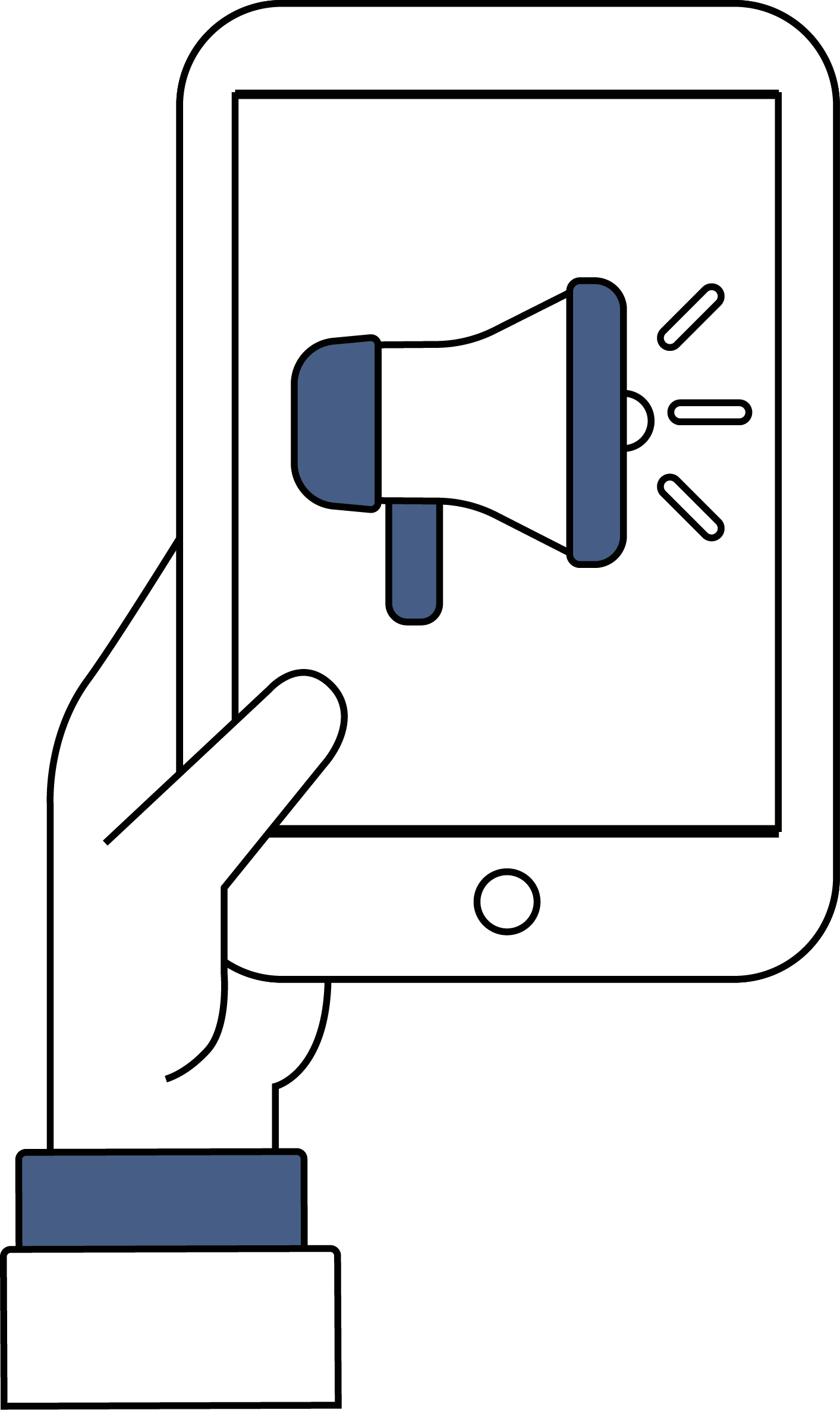 8.511
8.511
manifestaciones de los usuarios recibidas a través de los diferentes canales institucionales y donde se observa un incremento del
79%
en el número de reconocimientos.
Promedio de satisfacción global de
los usuarios durante 2022 del
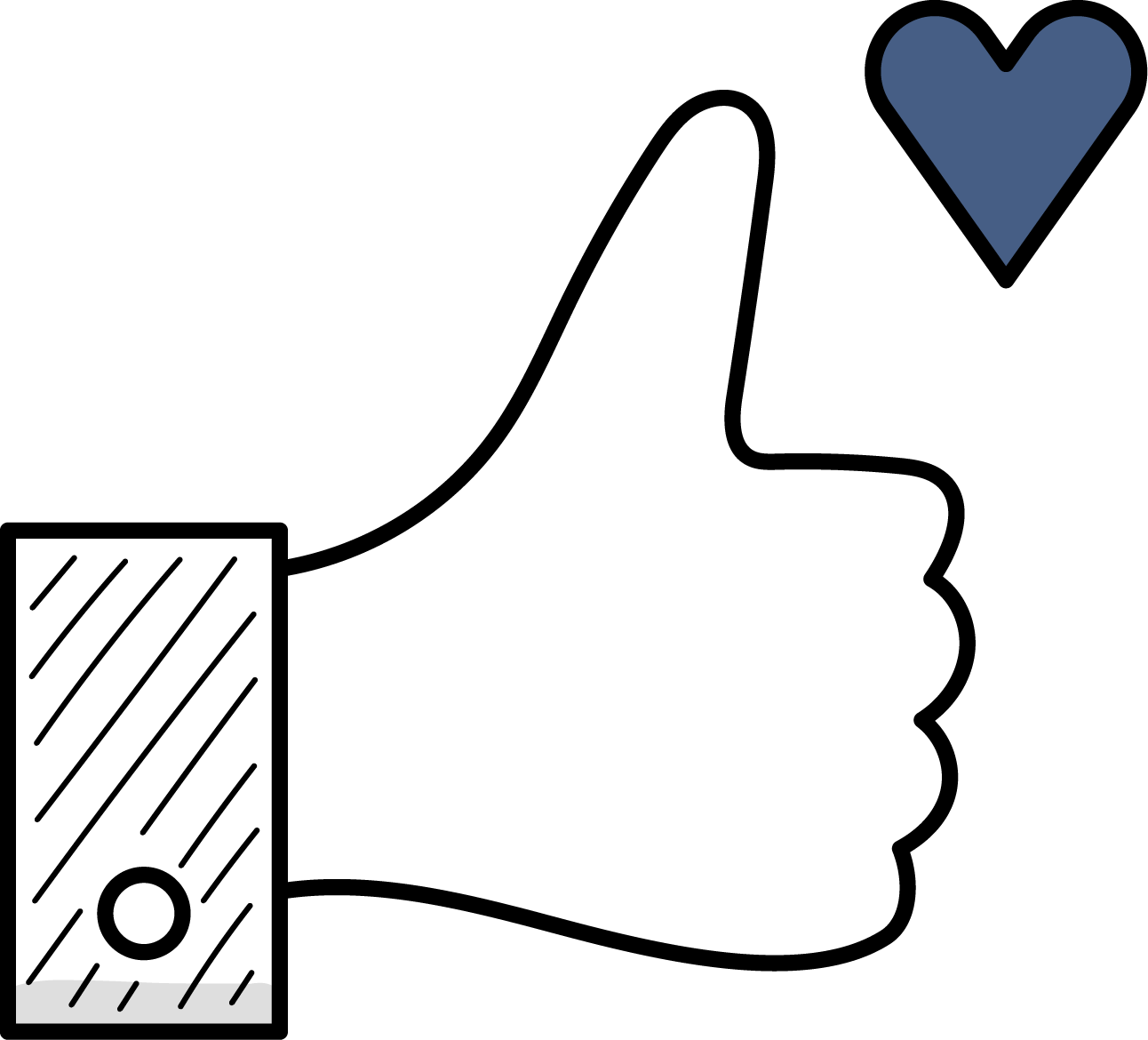 95%
95%
por la prestación  de los servicios en la red hospitalaria.
Para el fortalecimiento de la empresa como centro de práctica se obtuvieron valores de contraprestación, por parte de las instituciones educativas y de formación profesional, por un monto de
$2.773
$2.773
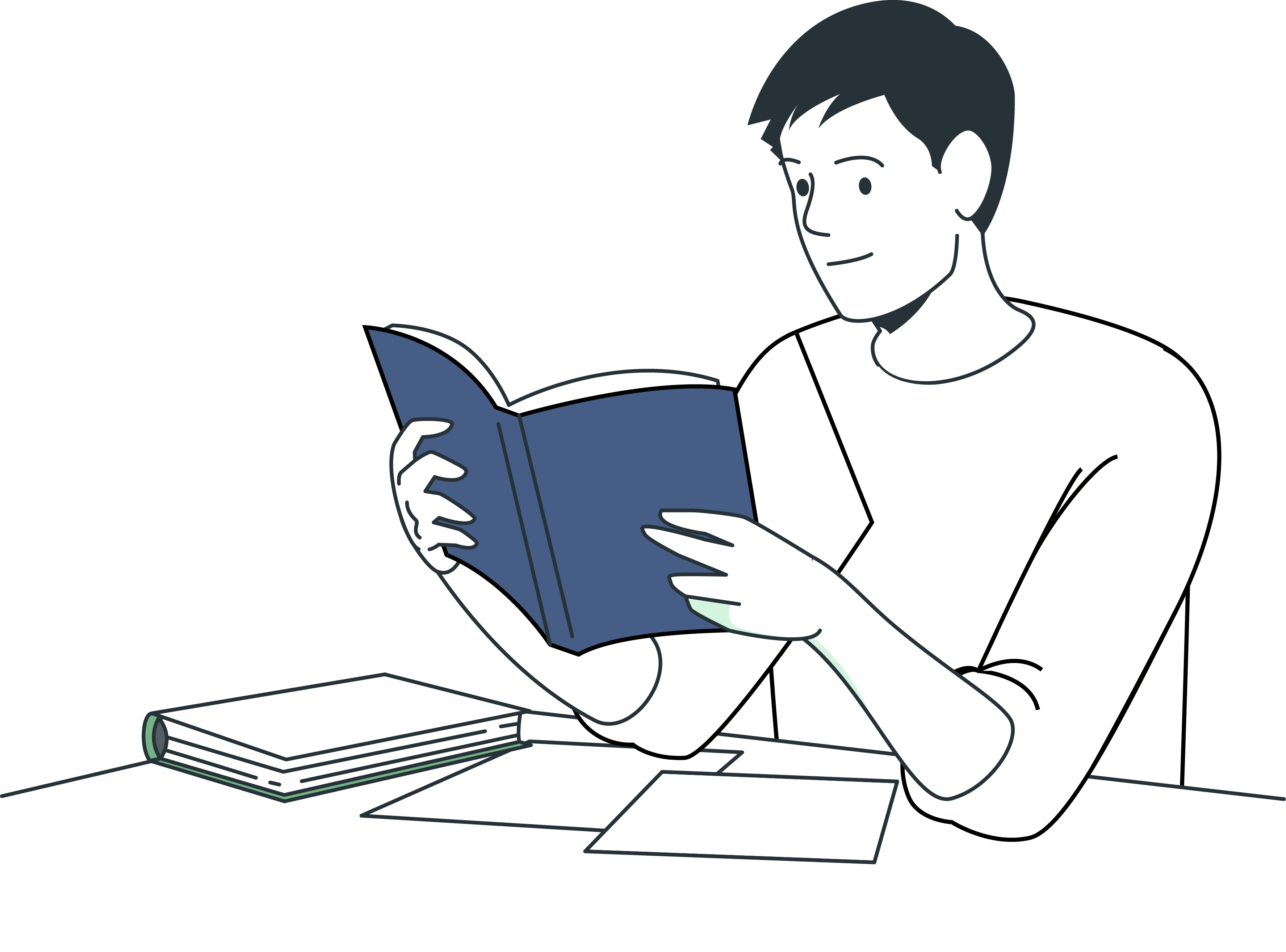 millones,
con la rotación de
5.465
5.465
estudiantes por la ESE.
Se obtuvo el primer lugar en la categoría
IPS grande
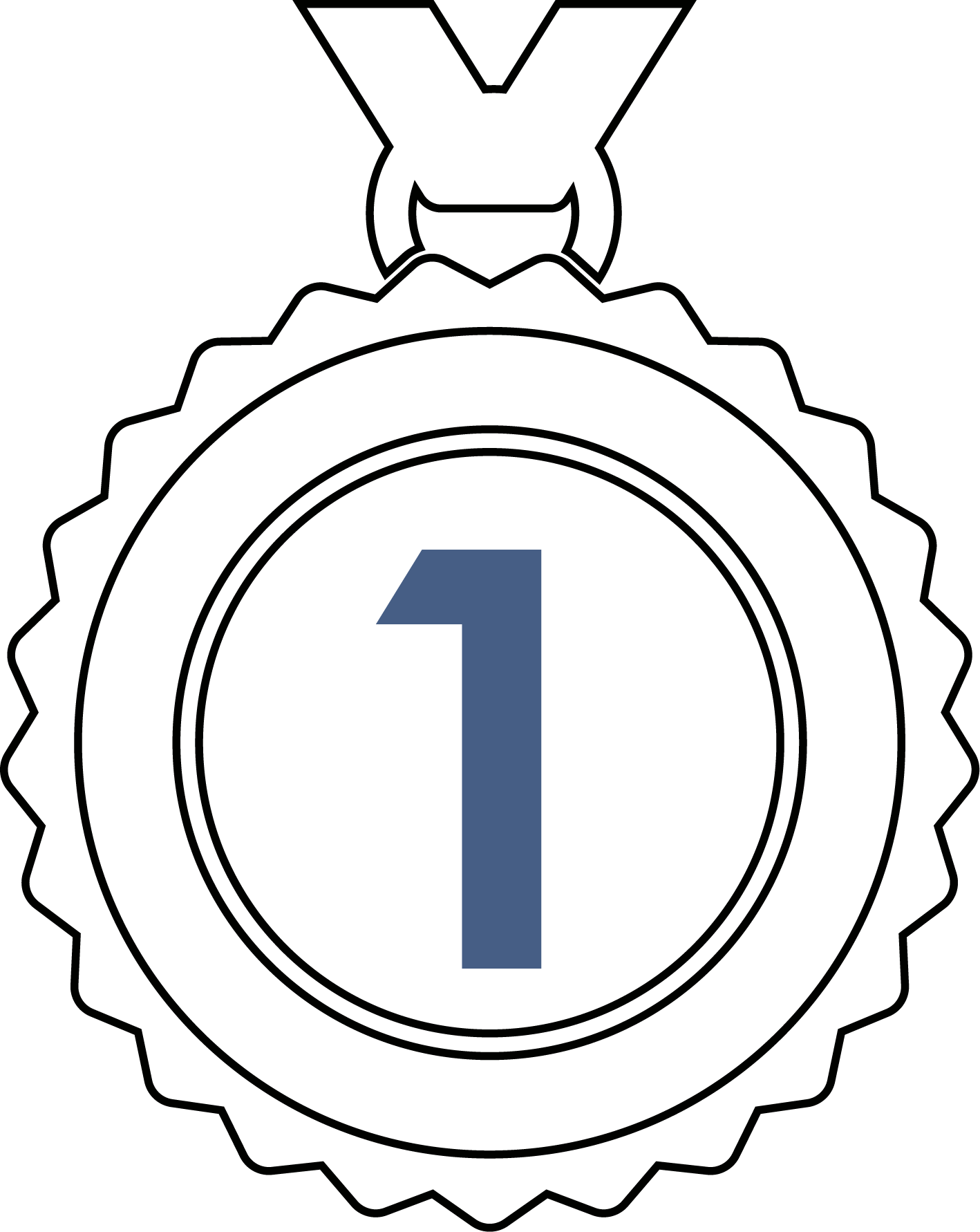 con los mejores resultados de la gestión del riesgo cardiovascular, en las personas con hipertensión arterial (HTA) o diabetes mellitus (DM), de acuerdo con el ranking de mejores resultados de gestión del riesgo en las personas con enfermedades de alto costo entre la totalidad de IPS grandes del país que reportan a la Cuenta de Alto Costo.
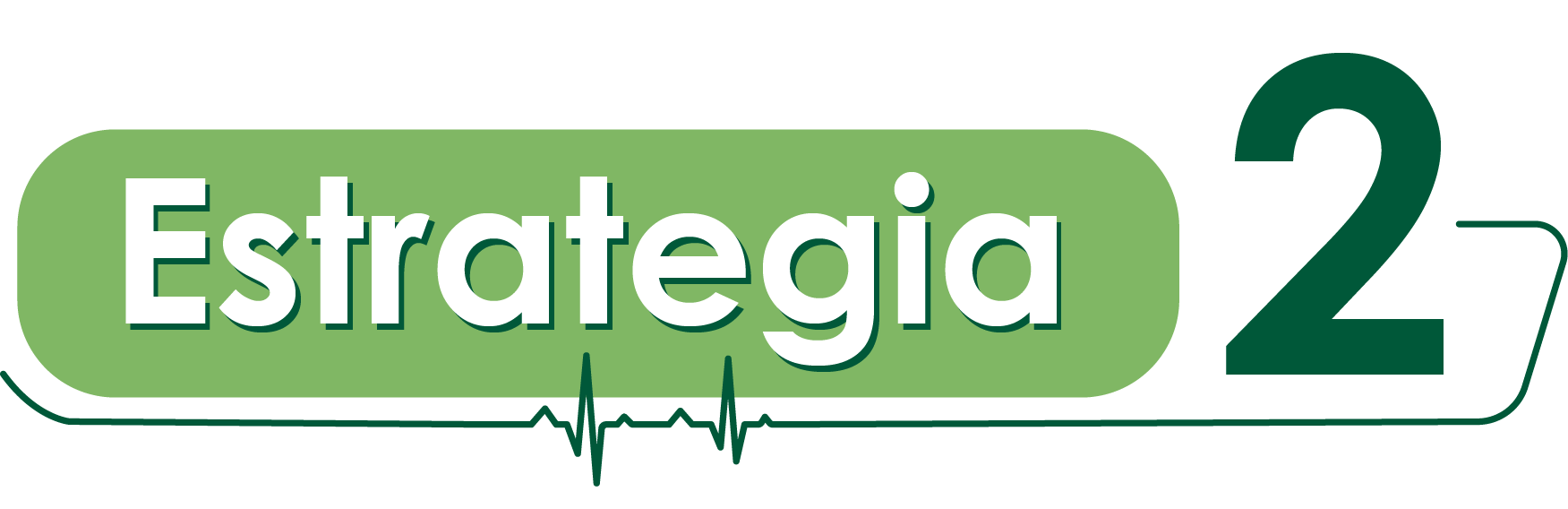 Metrosalud transparente, clara, inteligente e innovadora
Consolidación de proyectos para la gestión de recursos con fuentes externas:
Fortalecimiento de la infraestructura hospitalaria por valor de
$83.800
$83.800
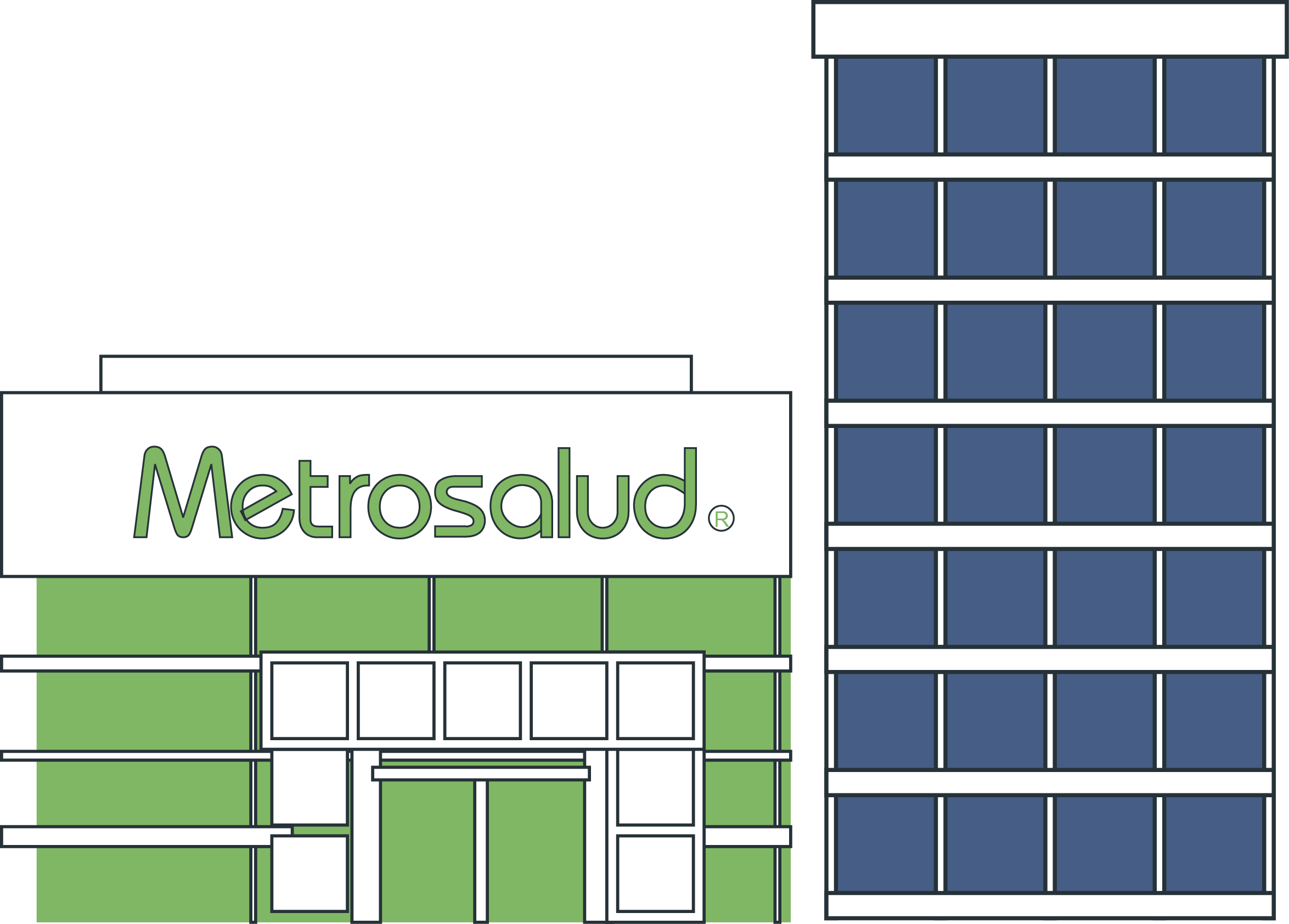 millones
con recursos de vigencias futuras.
Gestión de recursos para la dotación de la Unidad Hospitalaria de Buenos Aires por valor de
$12.343
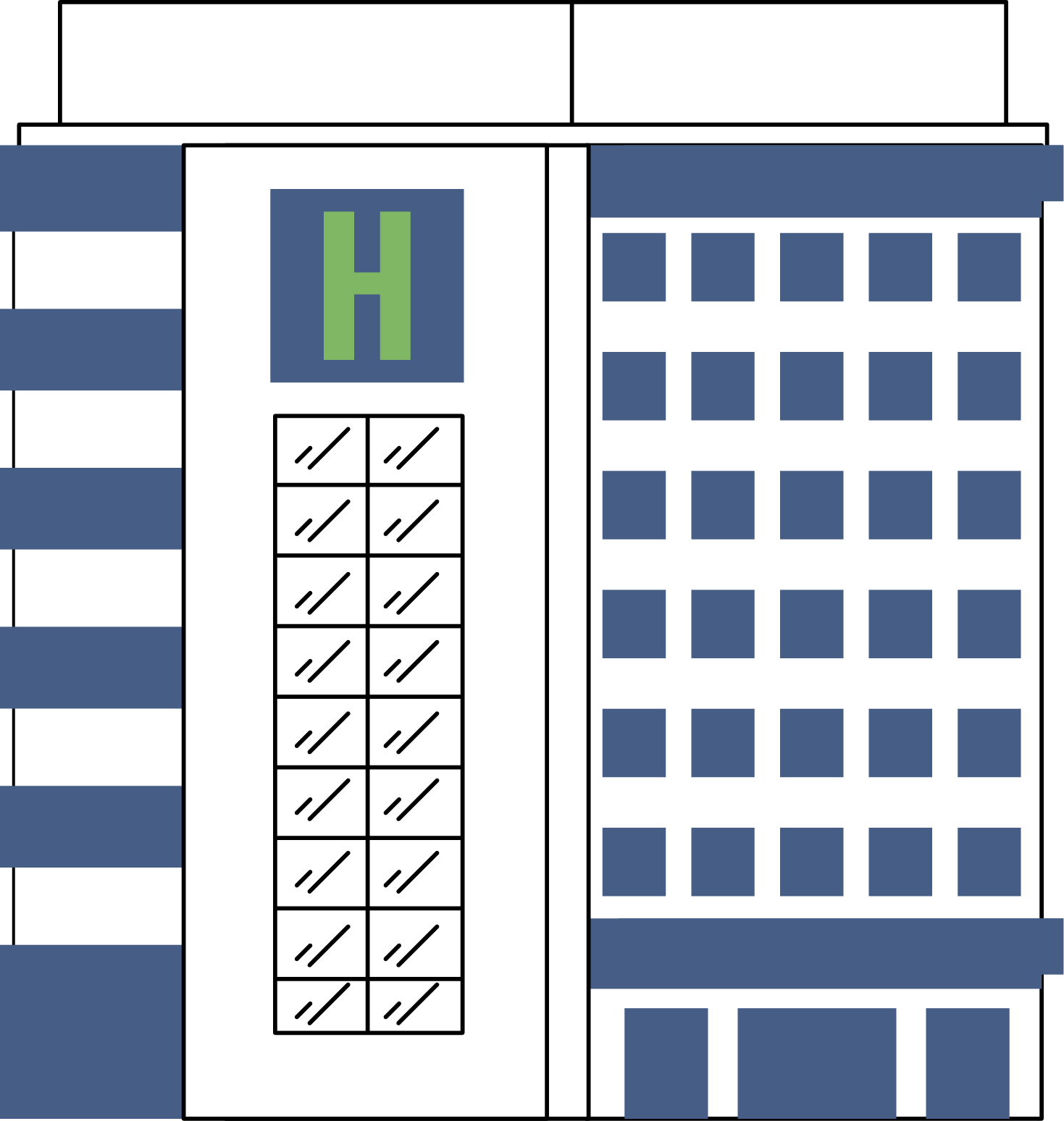 $12.343
millones.
Gestión de recursos para la ampliación de los servicios de urgencias, hospitalización y ayudas diagnósticas de la Unidad Hospitalaria de Santa Cruz, por valor de
$44.513
$44.513
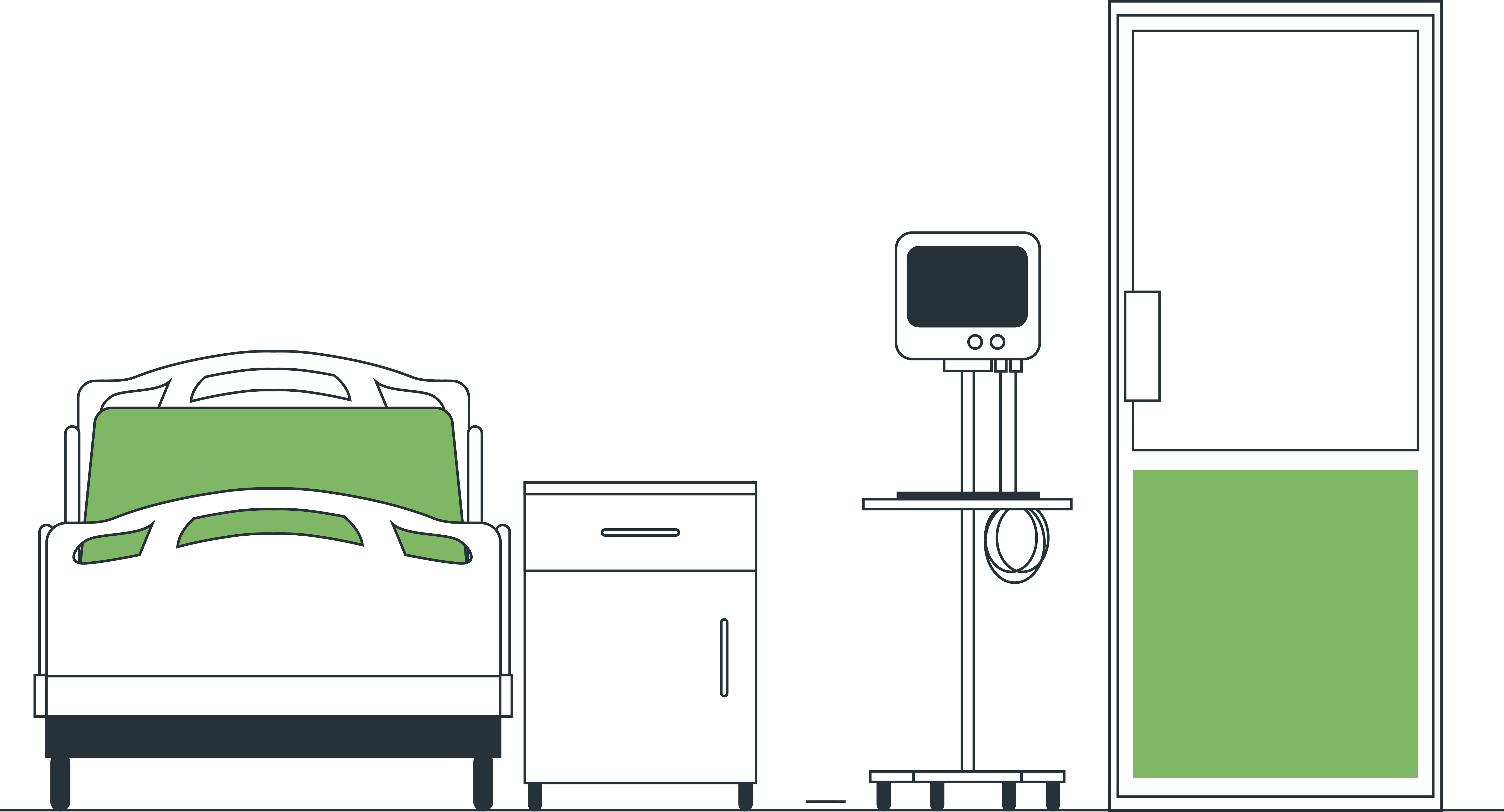 millones.
Desarrollo de
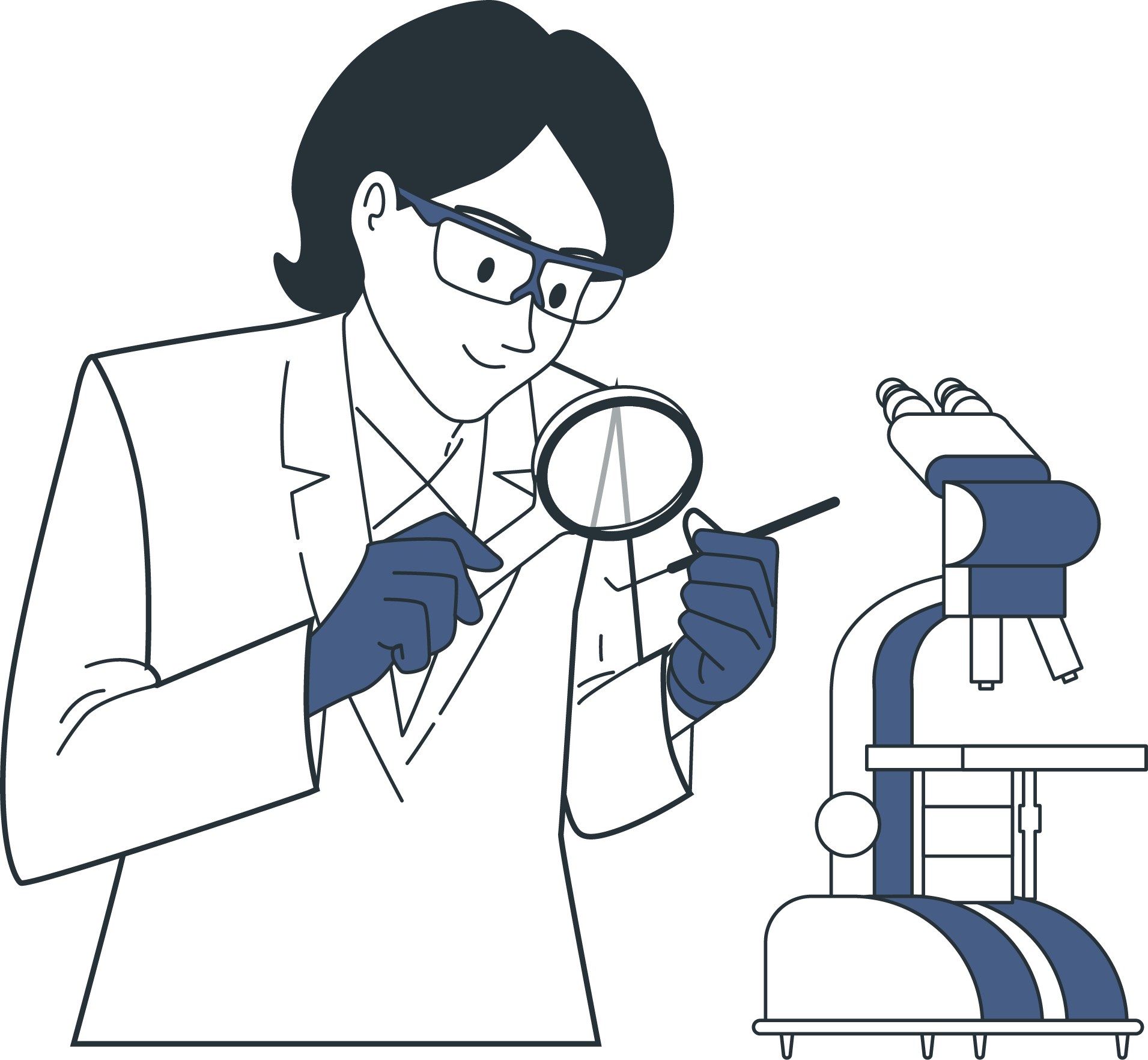 6 proyectos
6 proyectos
de investigación clínica.
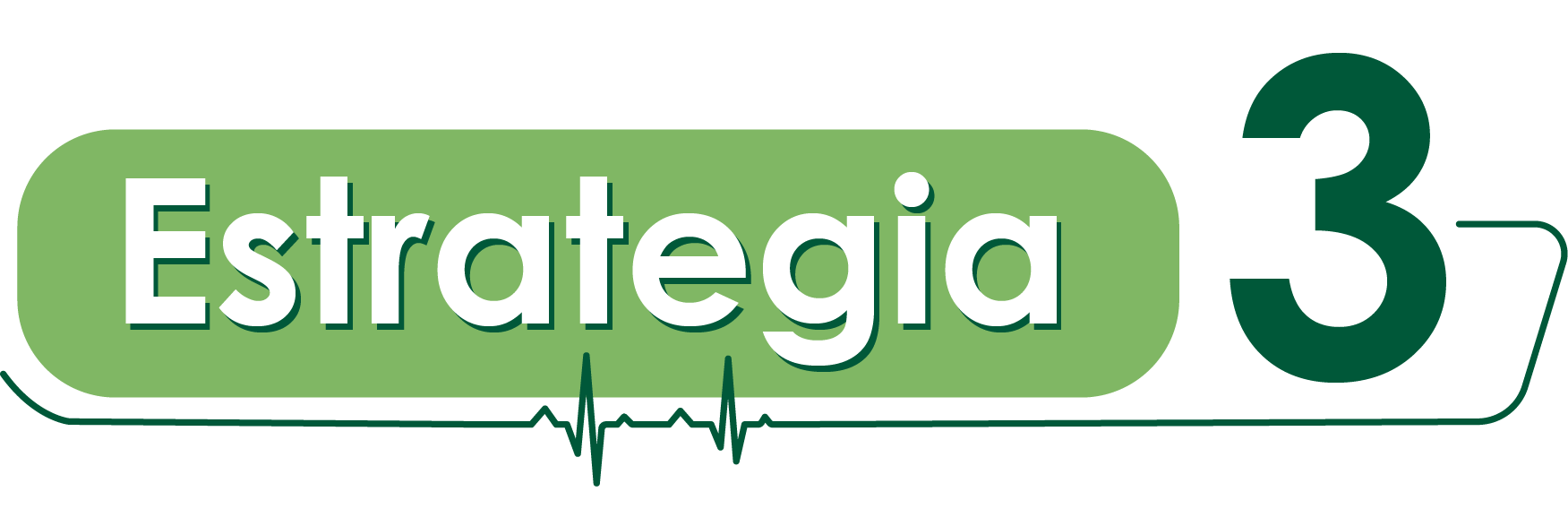 Desarrollo y Bienestar del Talento Humano
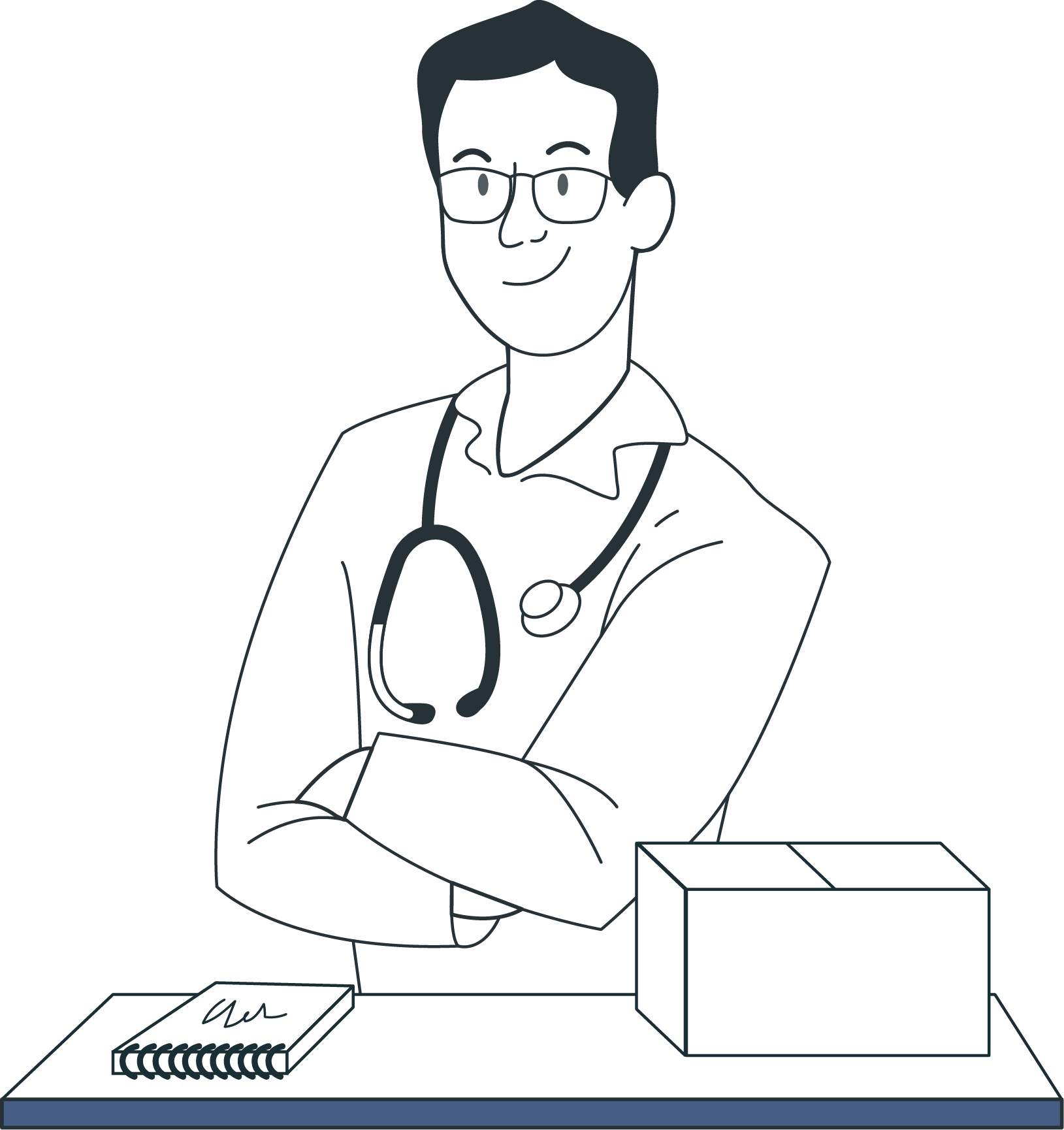 Creación de
398
398
cargos
para fortalecer la planta definitiva de Metrosalud y reforzar la atención a la ciudadanía.
80%
para los procesos asistenciales y 

para el área administrativa.
20%
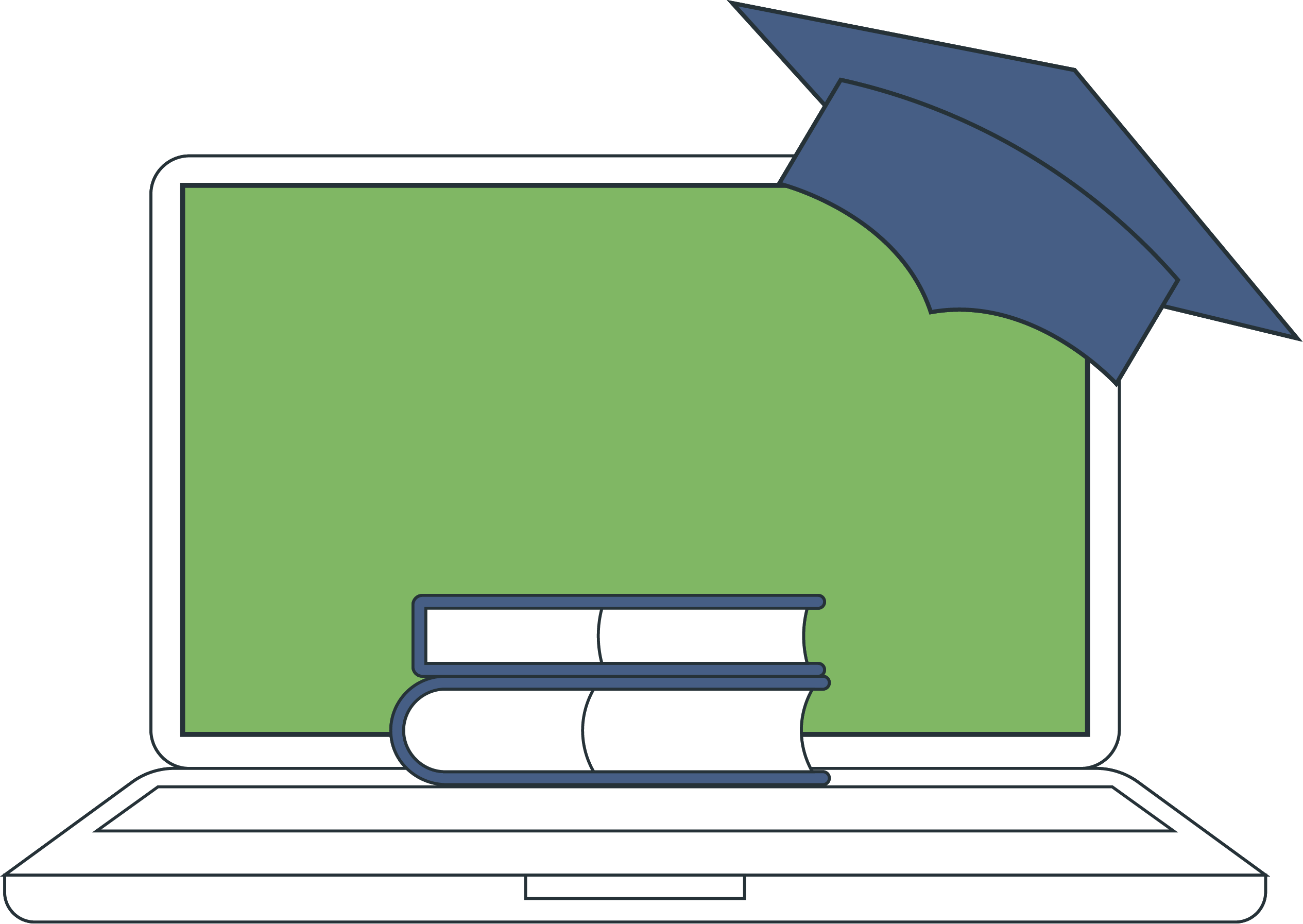 actividades de
capacitación realizadas,
66
57.152
1.625
66
57.152
1.625
horas invertidas,
servidores beneficiados en cumplimiento del
Plan Institucional de Capacitación PIC 2022.
$465.617.272
$465.617.272
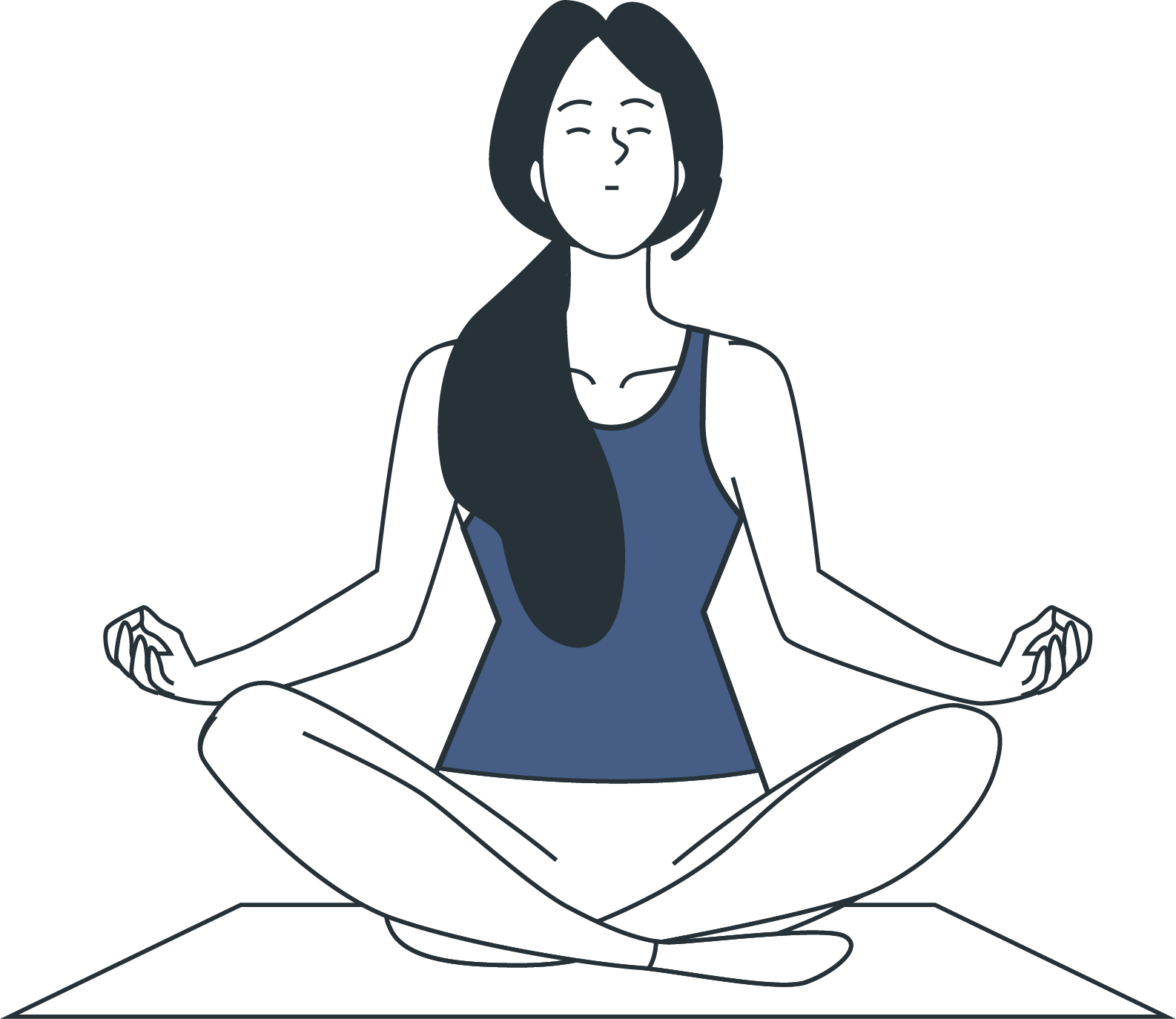 invertidos en programas de
bienestar, desarrollo integral y
calidad de vida a los servidores.
Intervención de riesgos priorizados en seguridad y salud en el trabajo, con la consolidación de:
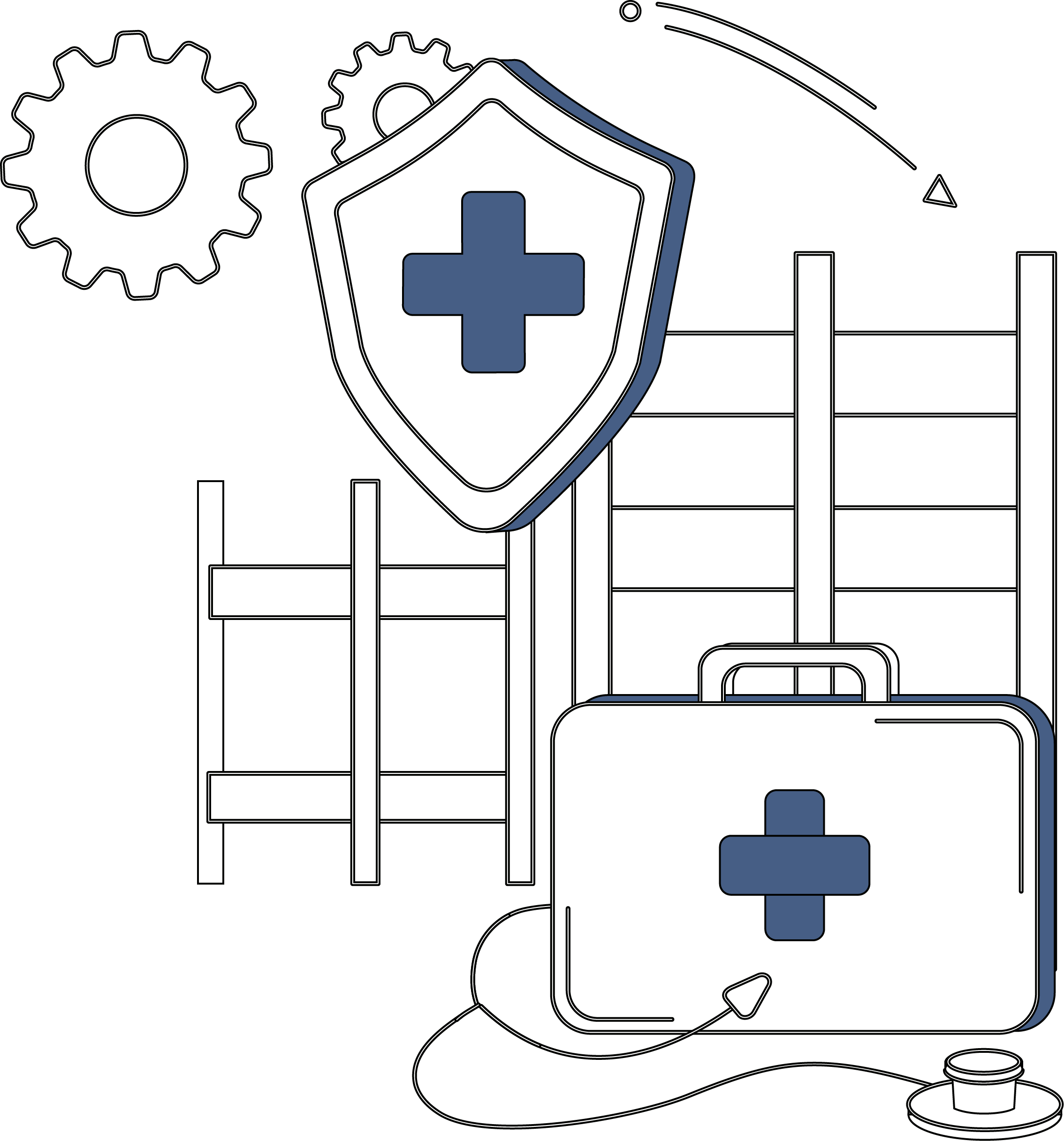 Programa de vigilancia epidemiológica para el ausentismo laboral (Reubicación, readaptación, rehabilitación y reintegro laboral).

Consolidación de mesas laborales.
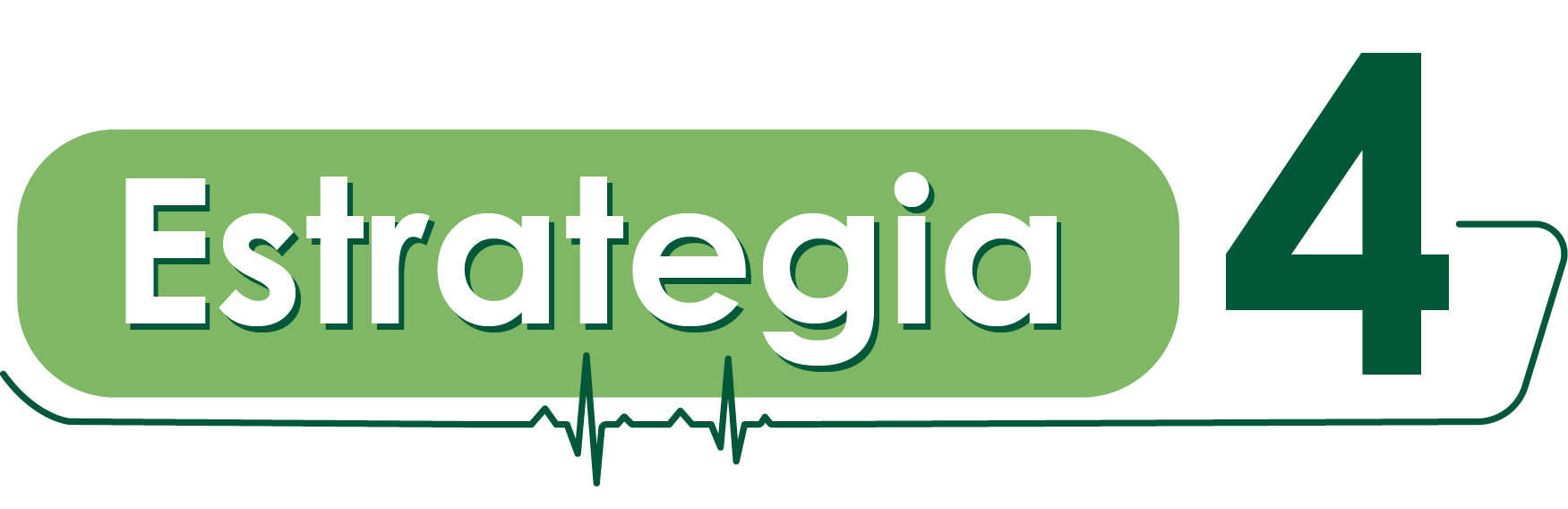 Metrosalud Consciente y Sostenible
$343.931
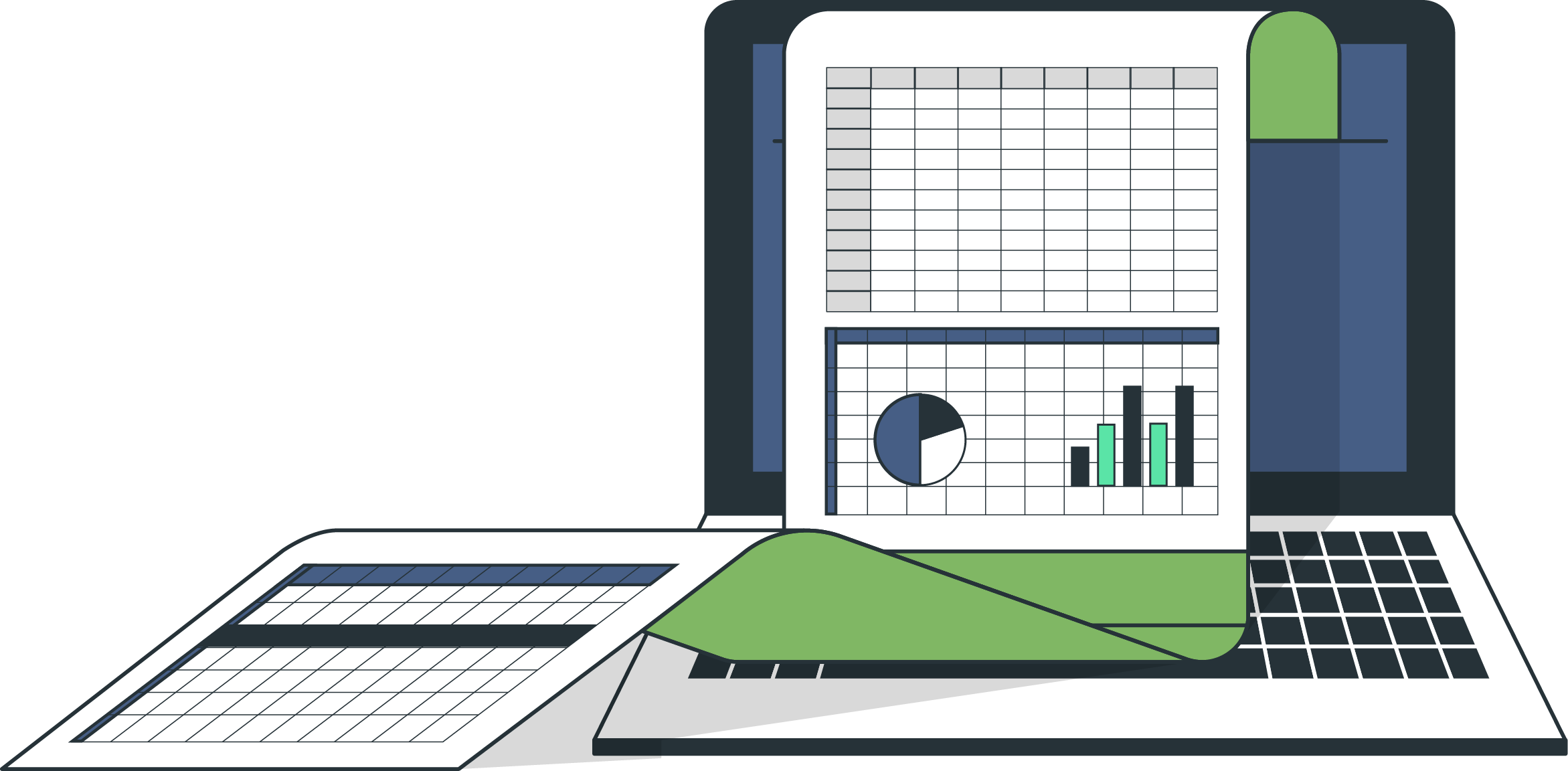 $343.931
millones facturados por 
venta de servicios de salud.
Ejecución del Plan  de Intervenciones Colectivas PIC de la administración  distrital, proyectos de la Secretaría de Salud por valor de
$126.837
$126.837
millones.
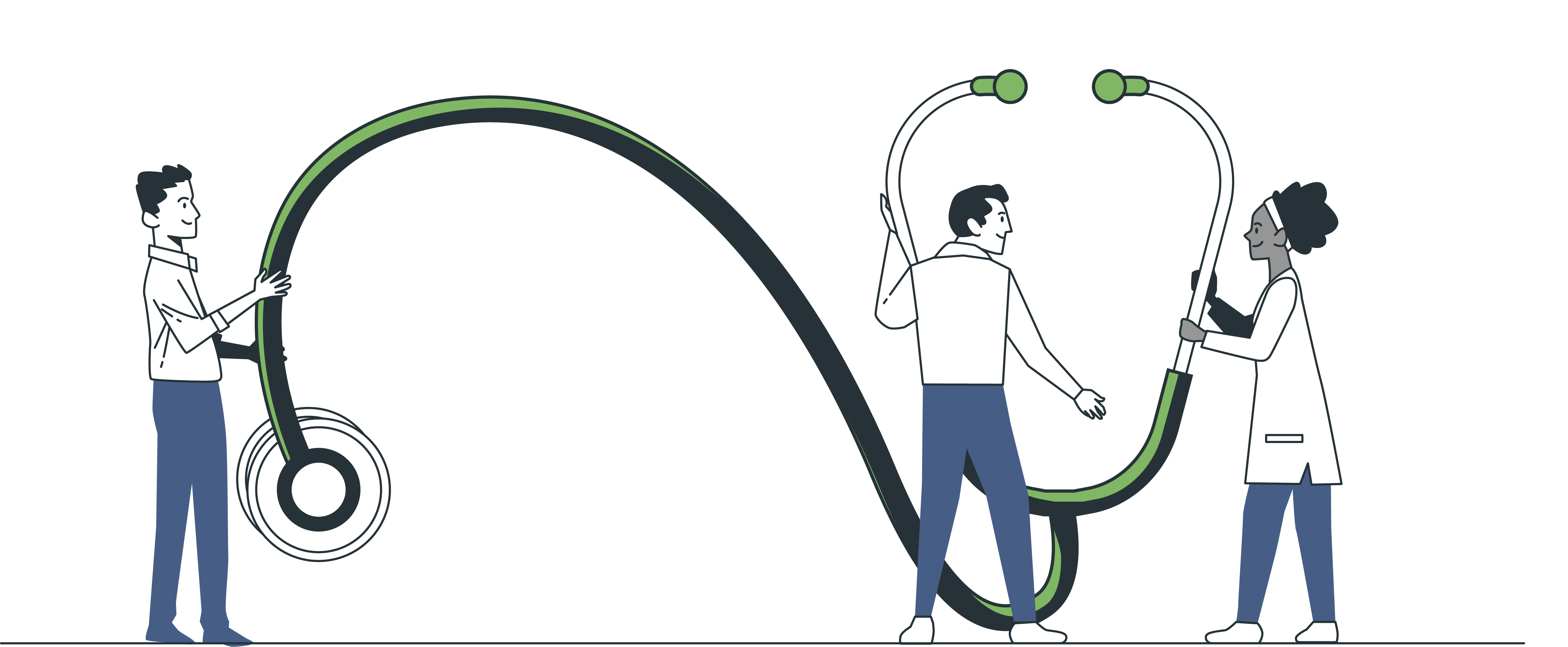 Ejecución de convenios de desempeño con el Distrito de Medellín por valor de
$34.757
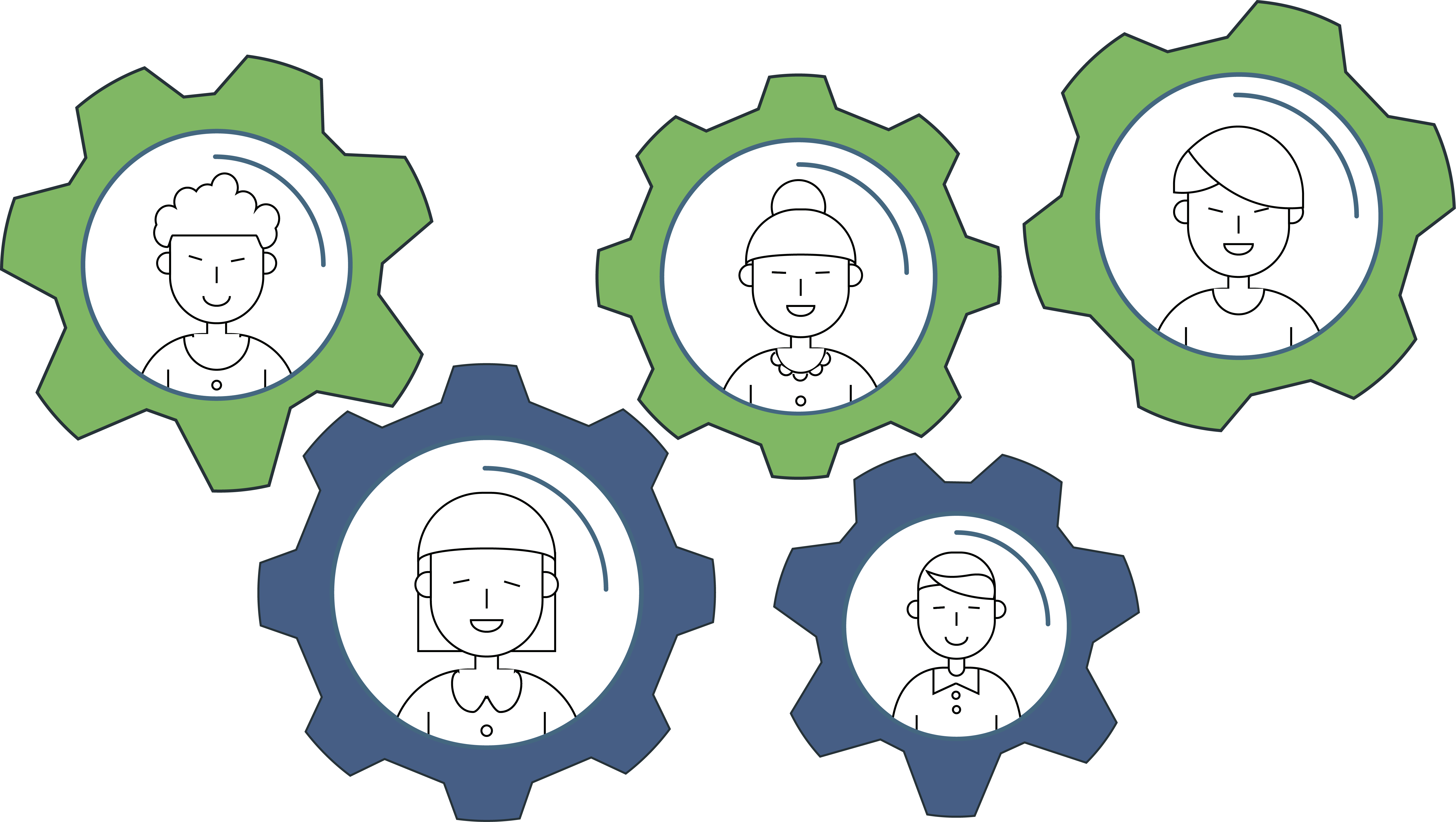 $34.757
millones.
32.451
32.451
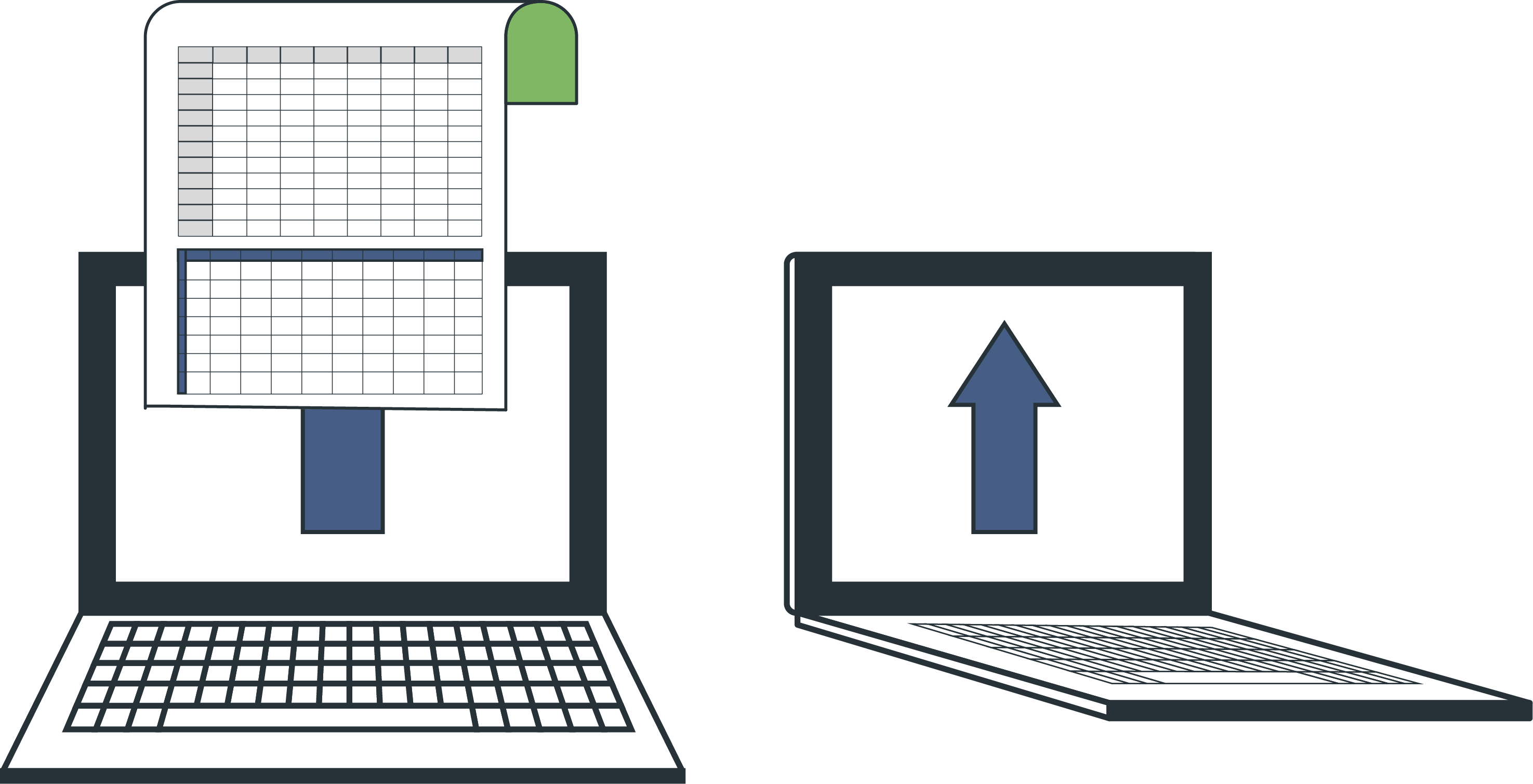 personas afiliadas a través del Sistema de Afiliación Transaccional,
fortaleciendo el proceso de afiliación de la población pobre no asegurada (PPNA) y migrantes.
¿inquietudes?
¿inquietudes?
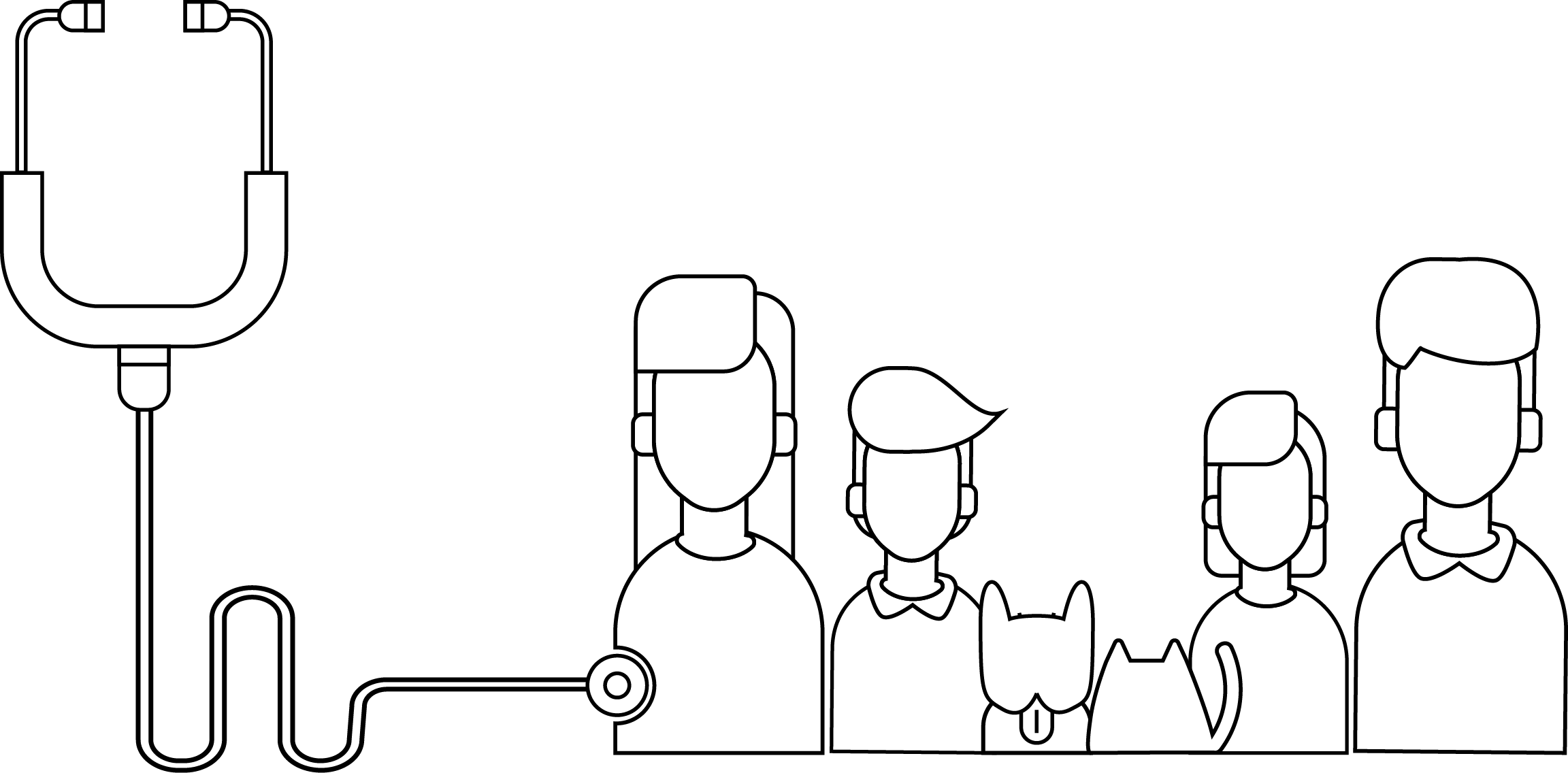 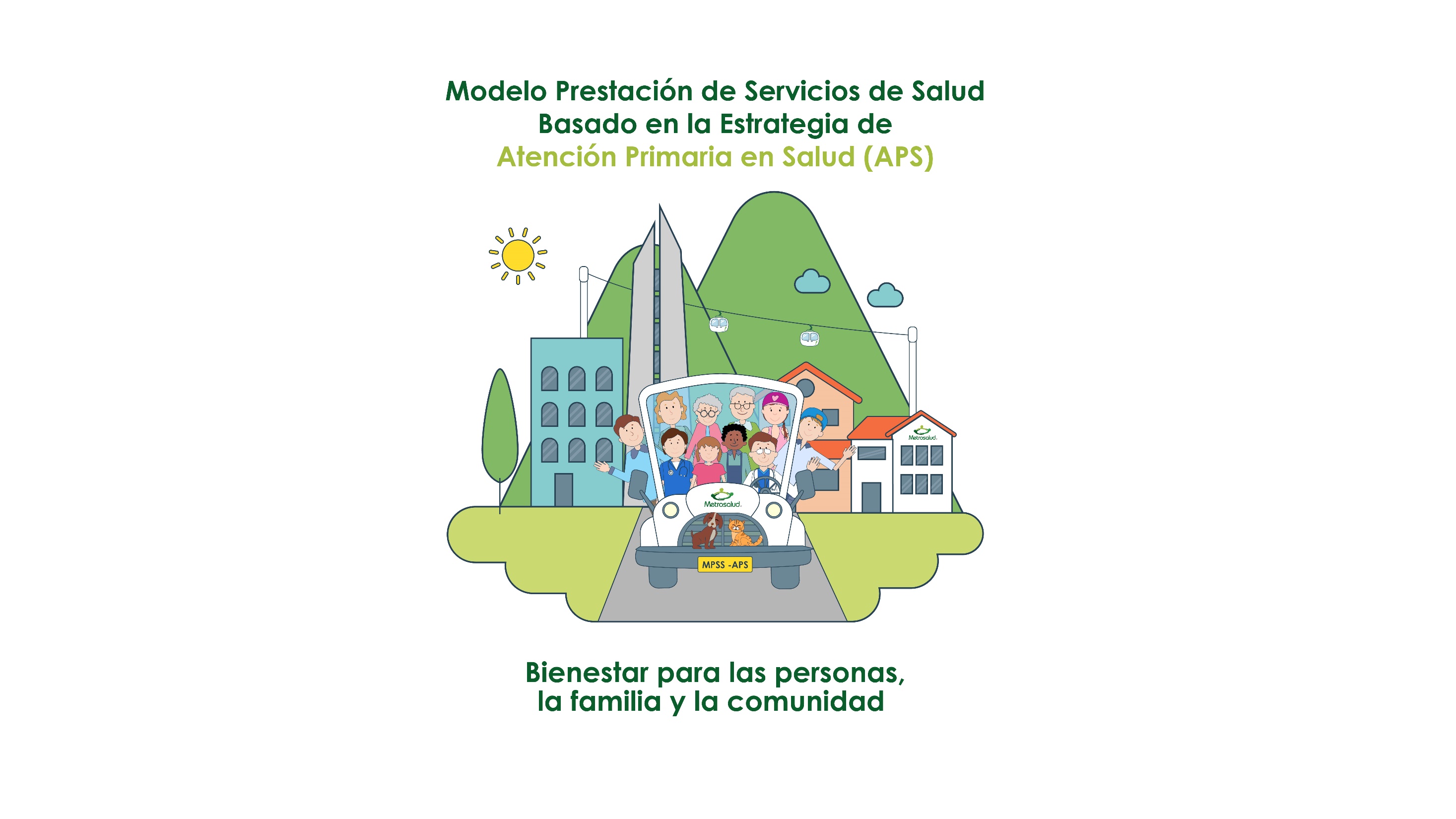 ¡Gracias!